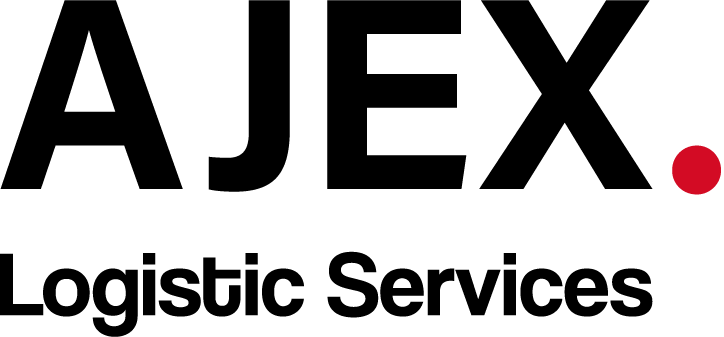 A-ONE Customer Portal Guide
LANGUAGE SELECTION
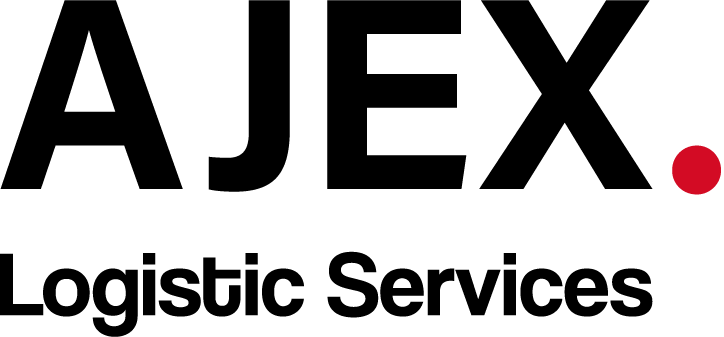 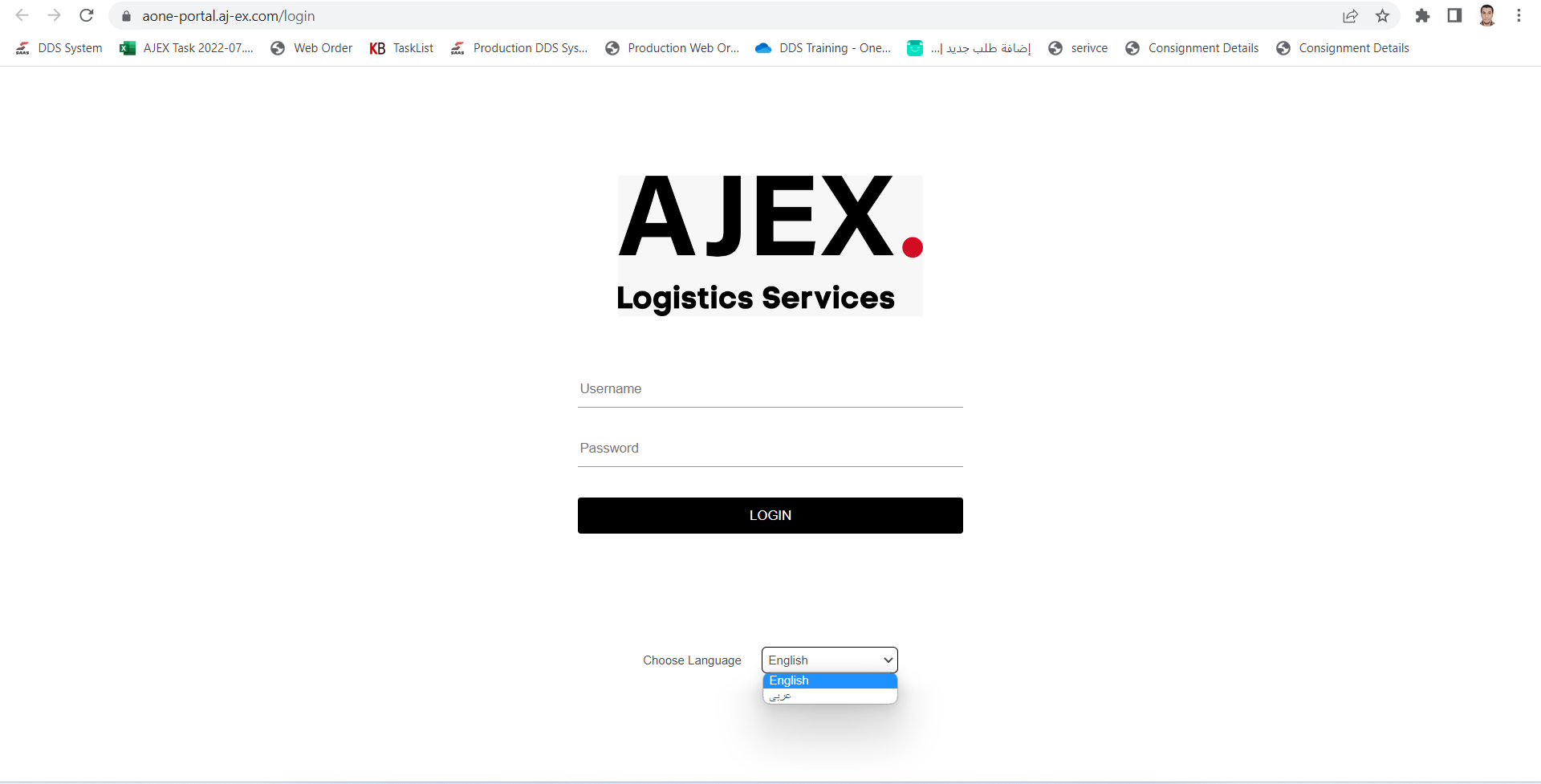 Please select the preferred language.
Please follow the link: https://aone-portal.aj-ex.com/login to access the enterprise portal of AJ-EX.
Login Into System
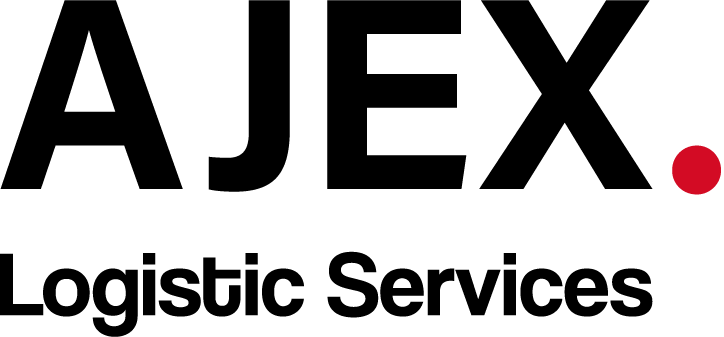 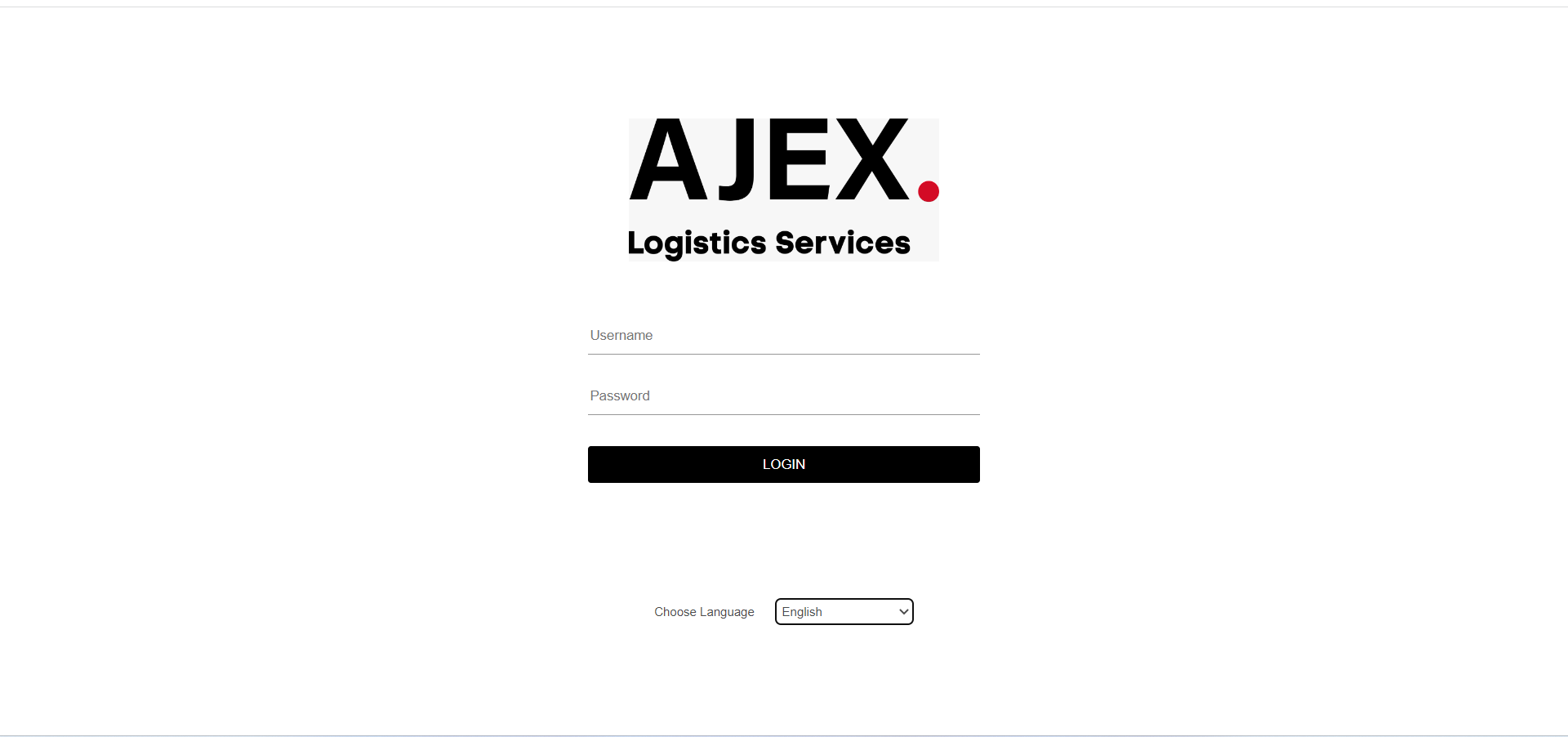 Enter your Username and Password, then click on <<LOGIN>> Button
Order upload using excel
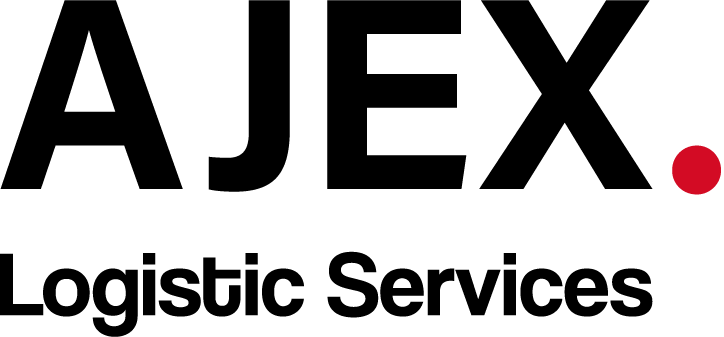 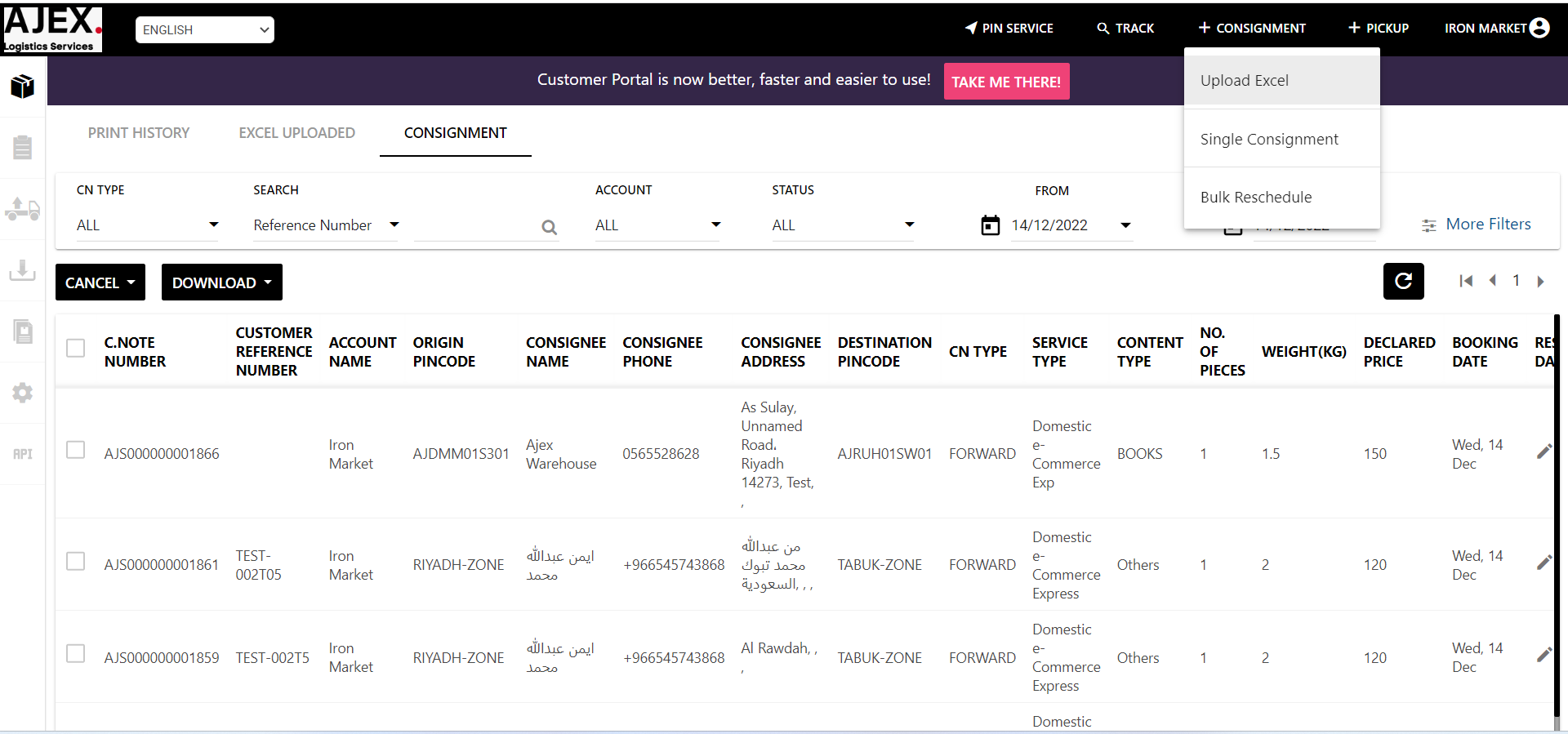 Click Here
Order upload using excel
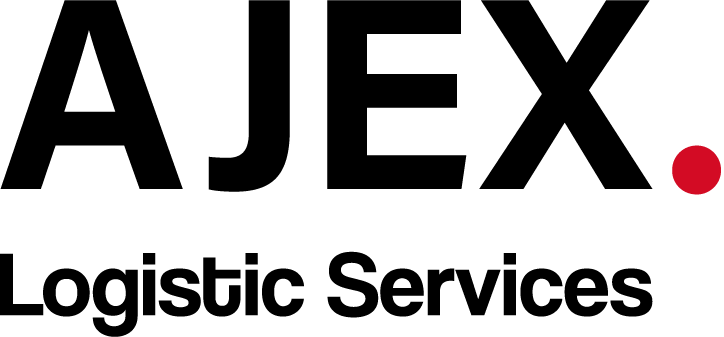 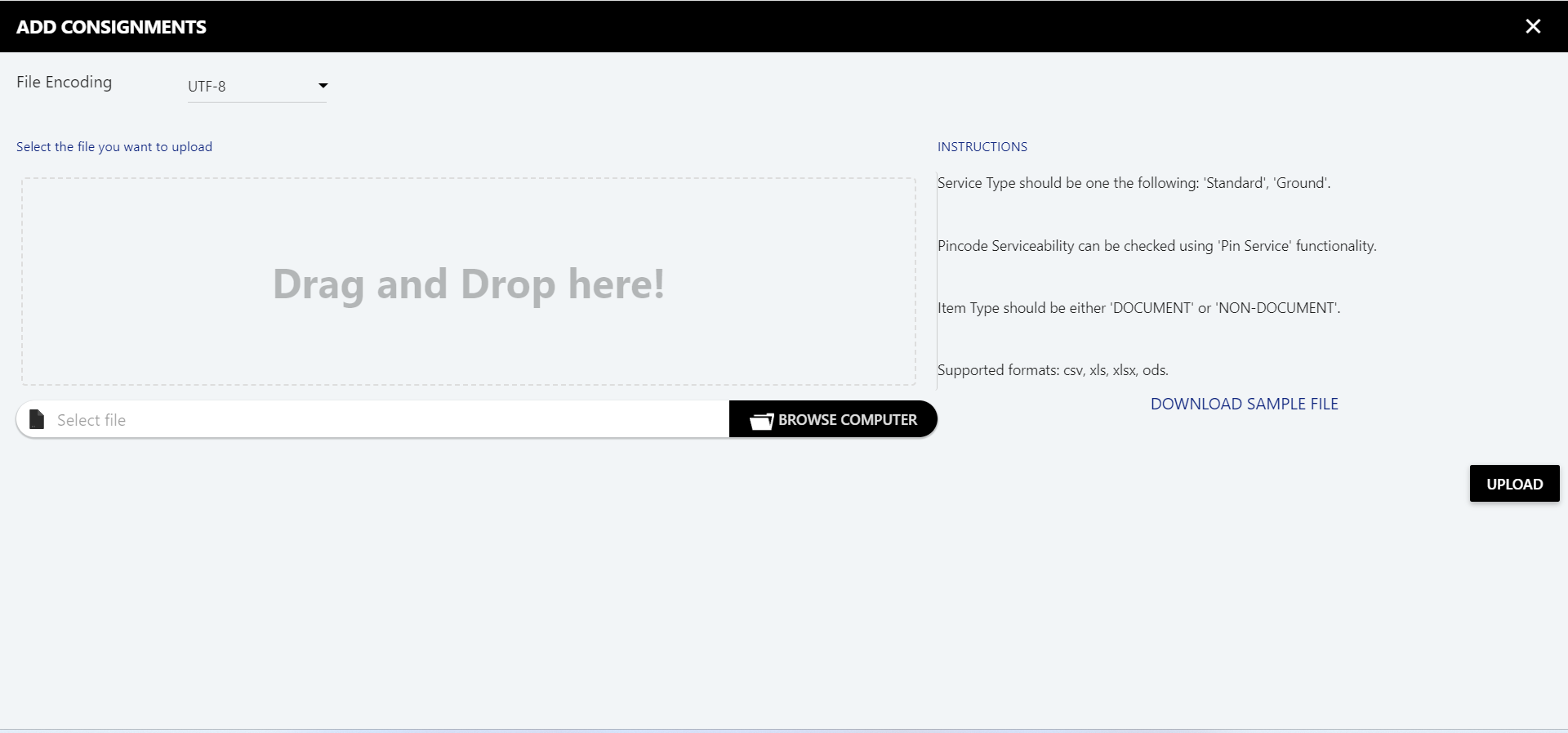 Click Here
Order upload using excel
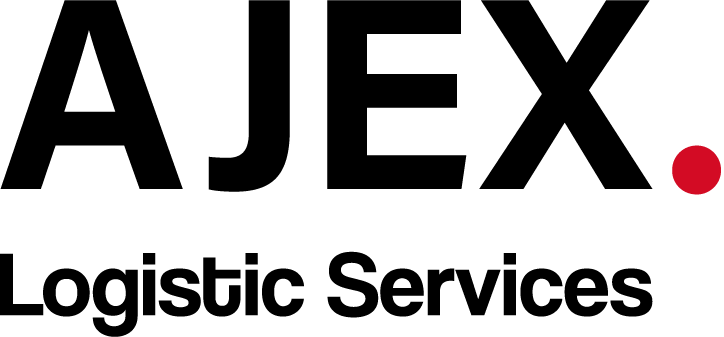 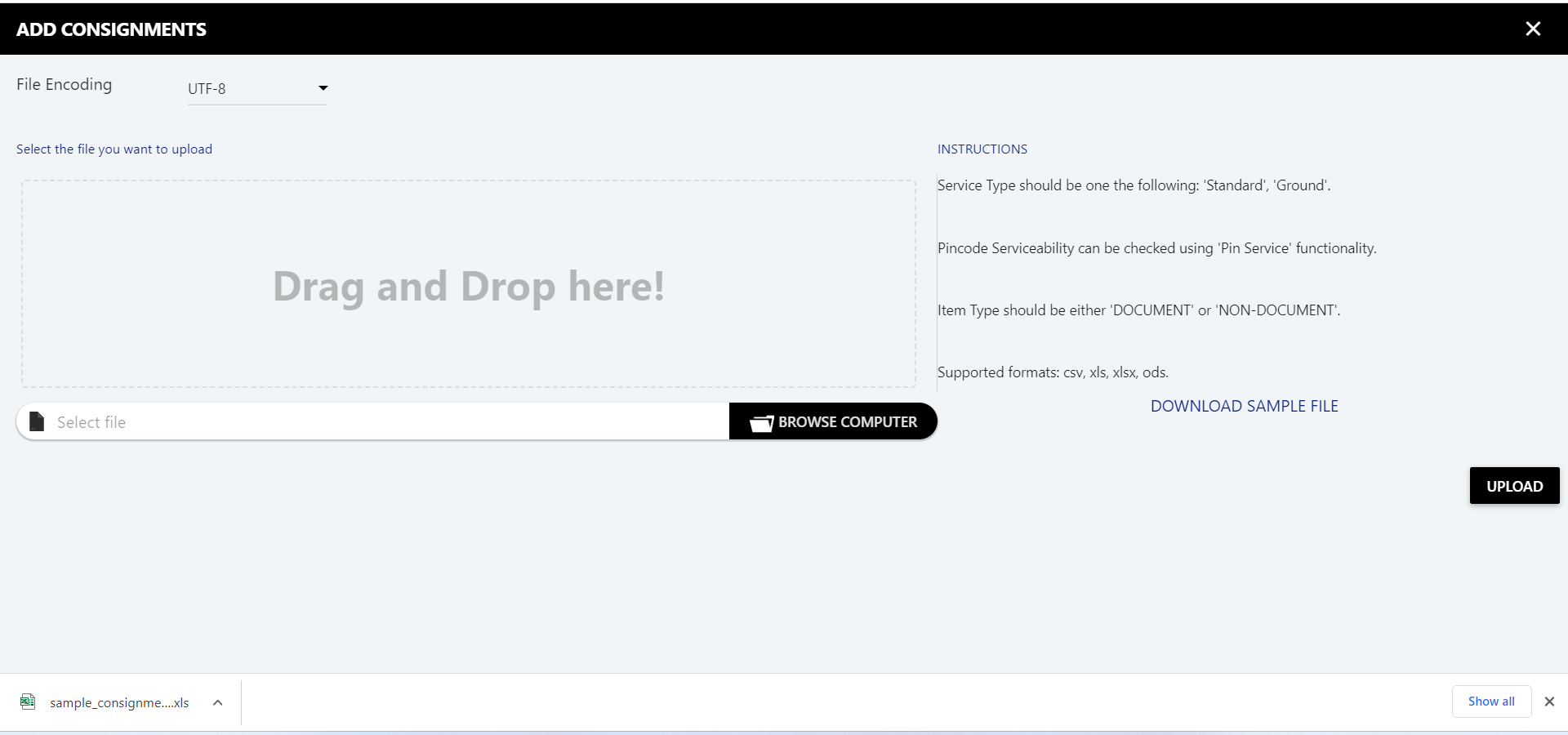 Open File
Order upload using excel
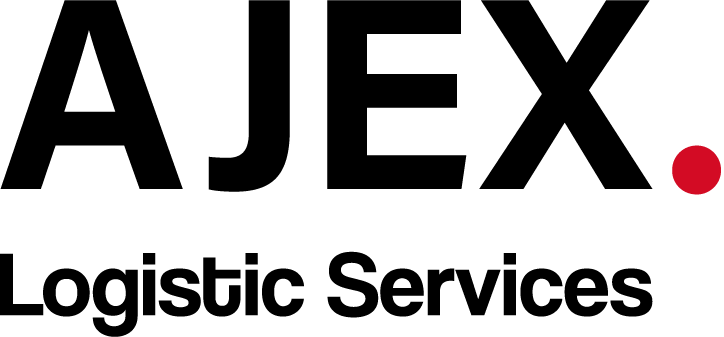 Please fill in all the required columns.
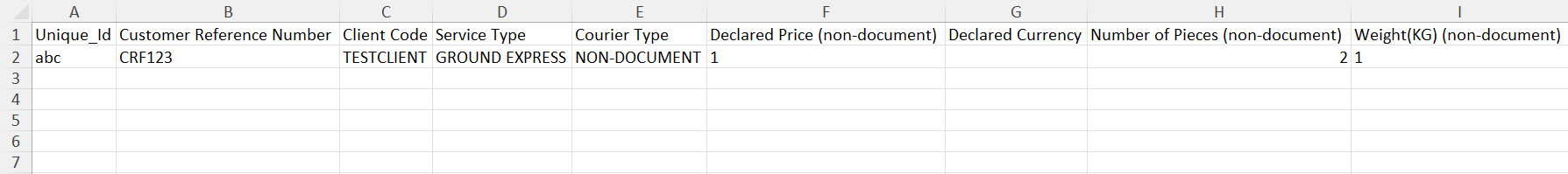 Must fill in with unique value
These fields optionally (Origin Address Line 2, Destination Address Line 2, Consignment Type, Receiver Civil Id, Destination Latitude, Destination Longitude)
If there is incorrect information, then the order will not get created in the system.
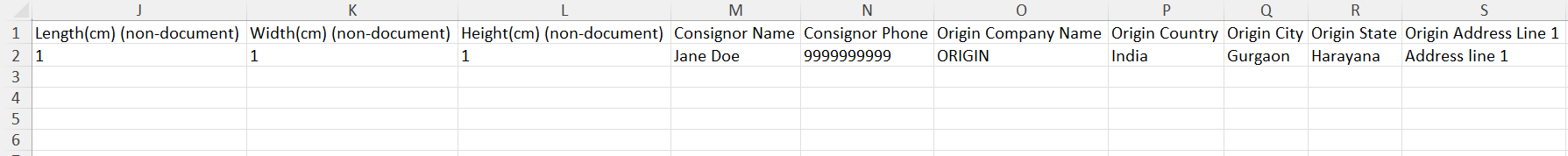 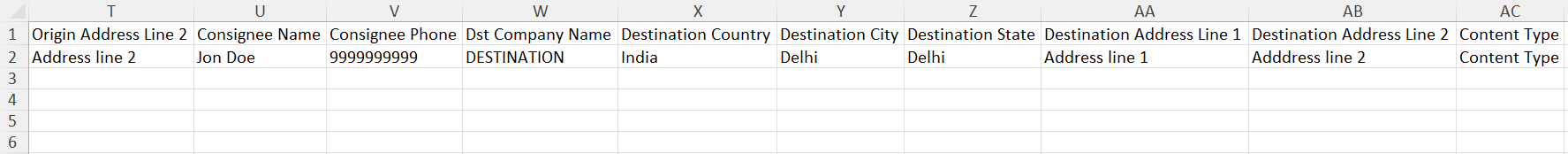 Order upload using excel
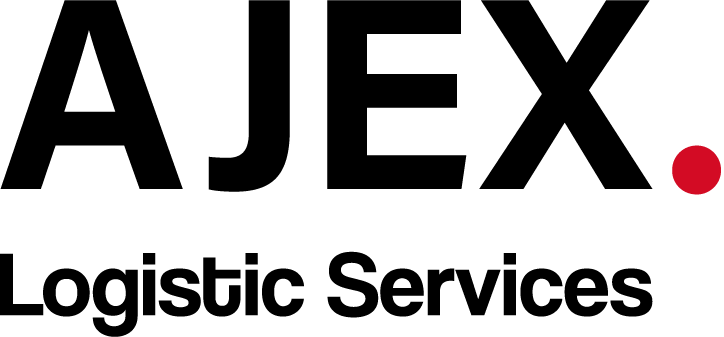 Please fill in all the required columns.
Then go to the next Sheet Pieces.
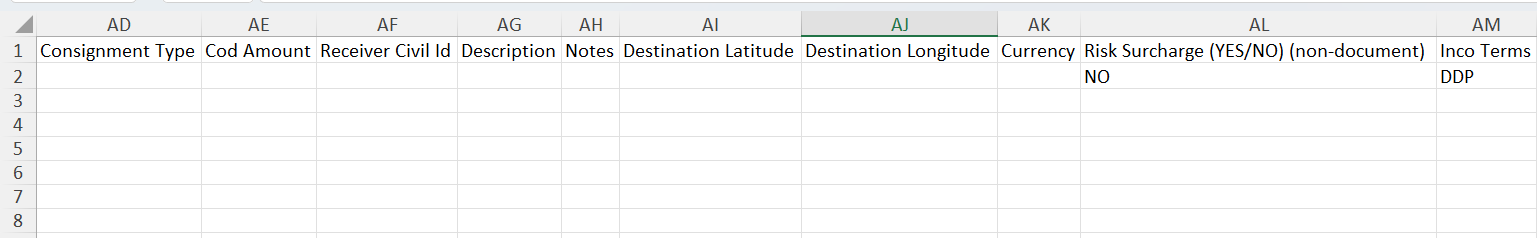 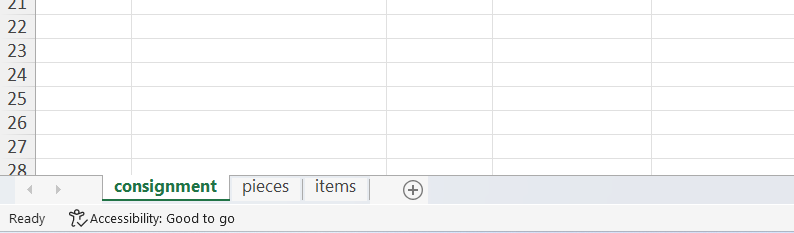 Click Here to Add Pieces
Order upload using excel
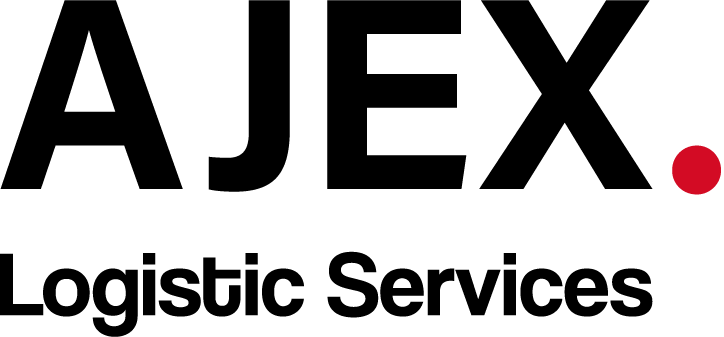 Please fill in all the required columns.
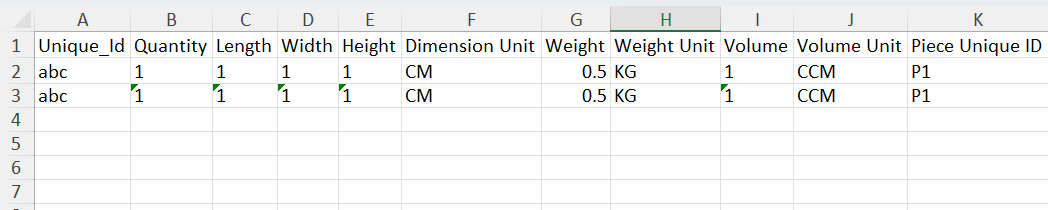 Each row with the same Unique ID represents one piece for that Unique ID in Consignment Sheet
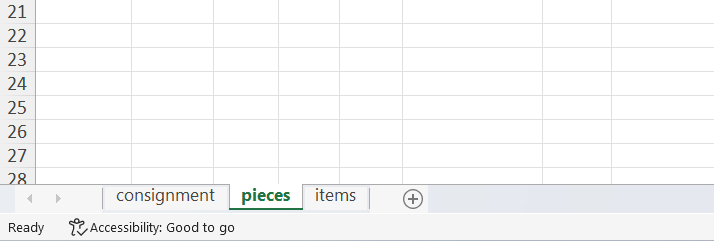 Click here to add items for one or more pieces
Order upload using excel
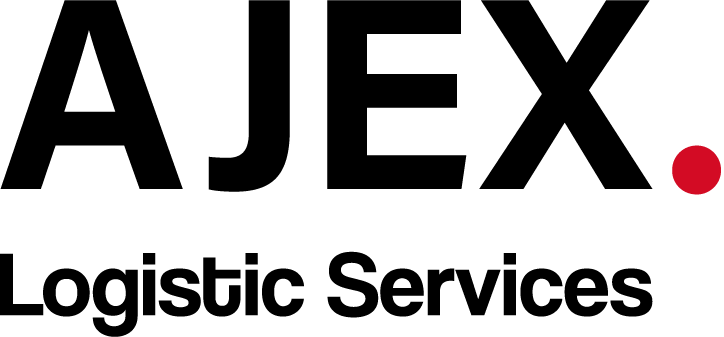 Please fill in all the required columns.
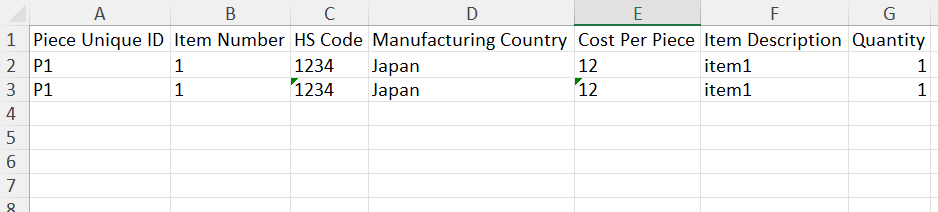 Each row with the same Unique ID represents one item for that Unique ID in Pieces Sheet
After filling out the file, save it, then upload that, then click on the upload button
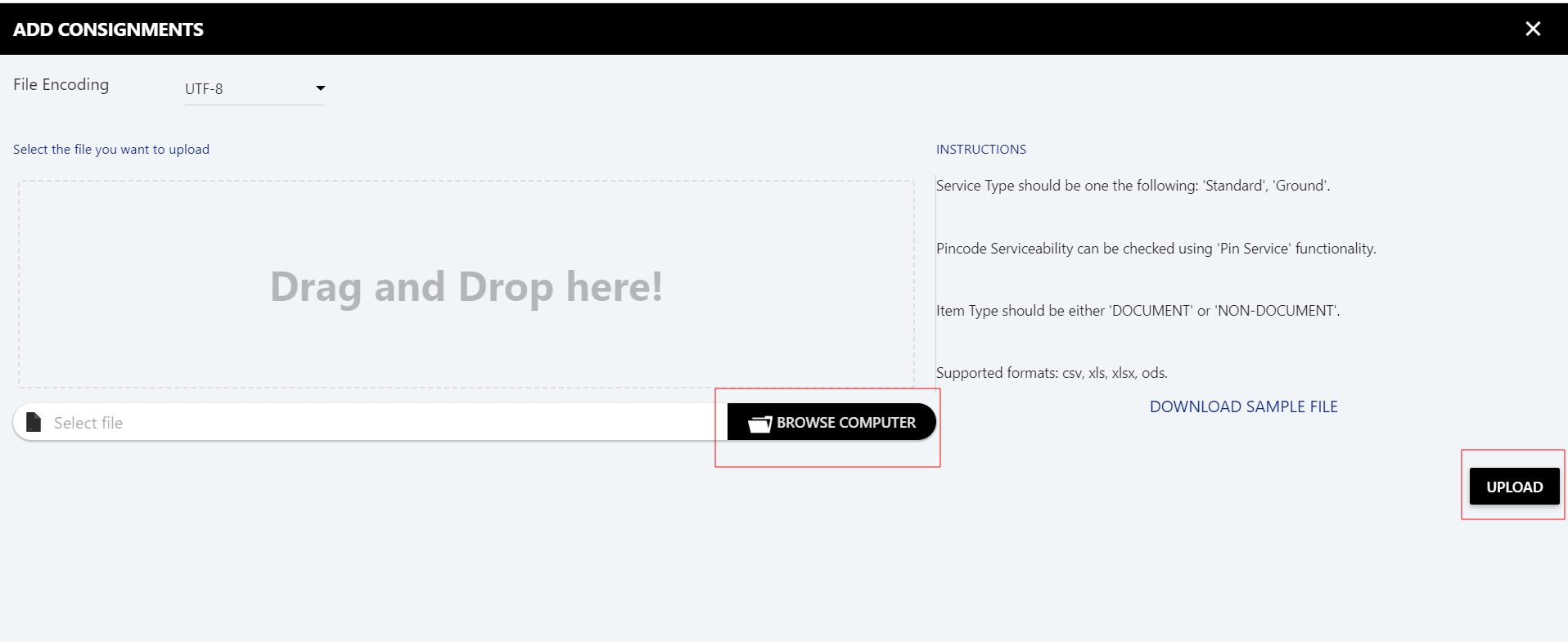 Order upload using excel
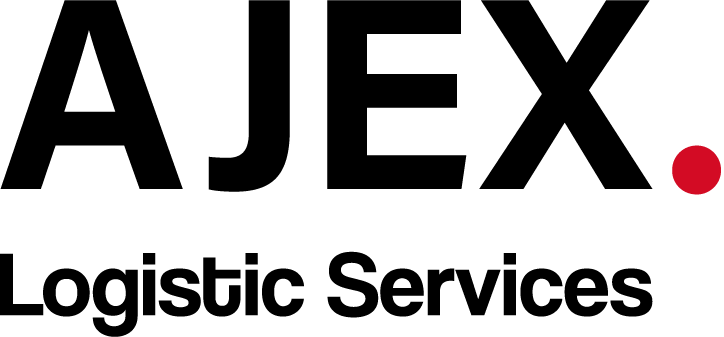 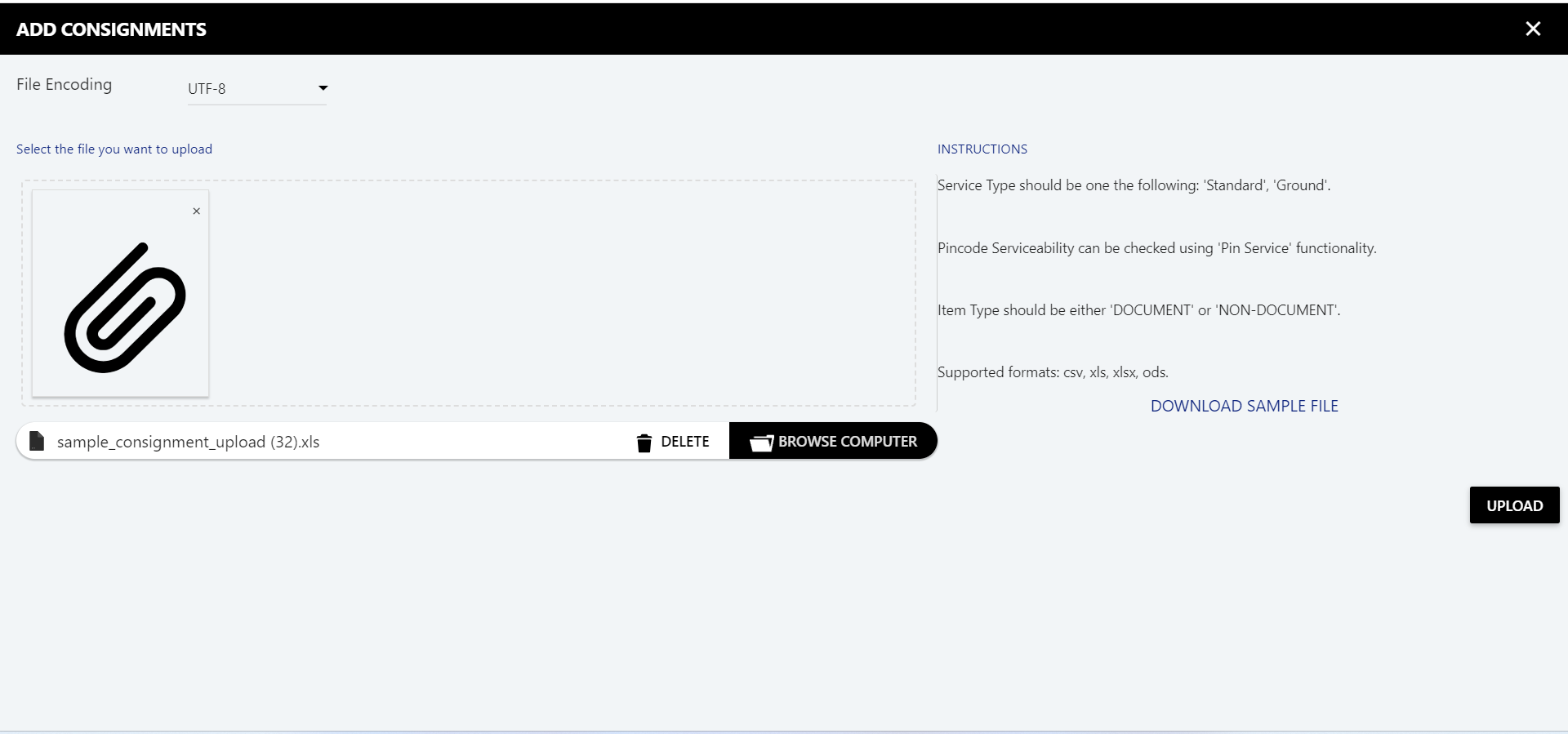 Order upload using excel
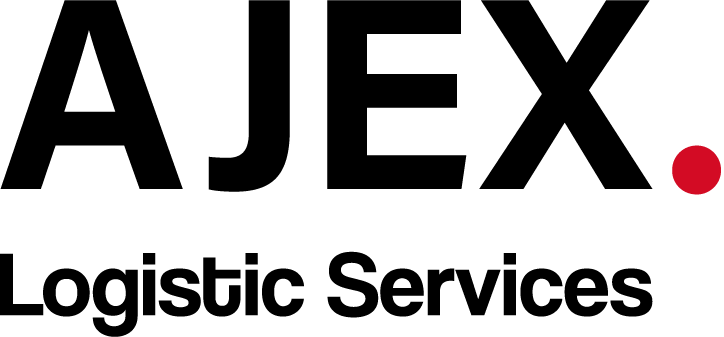 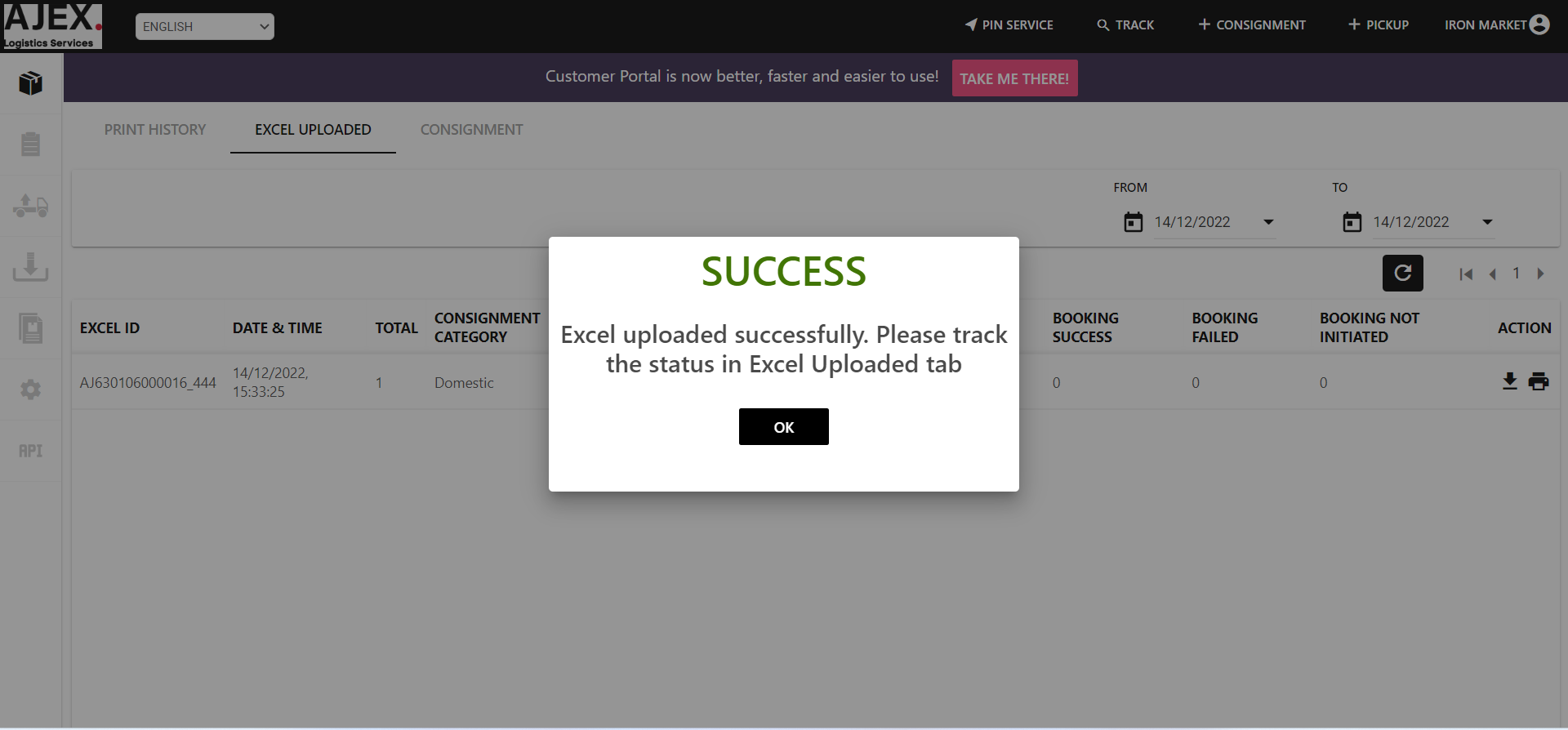 This message means you can upload success as an excel file but not a success for the creation order
Click here
Order upload using excel
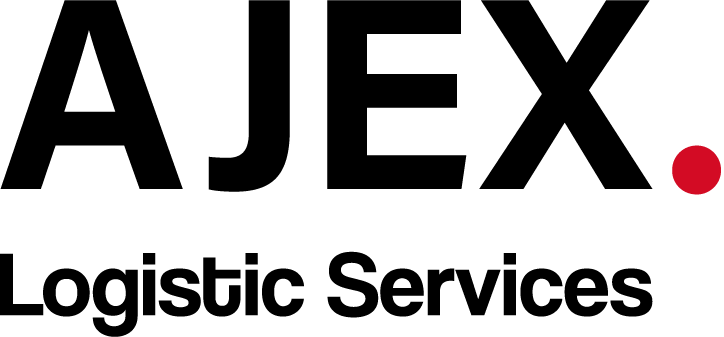 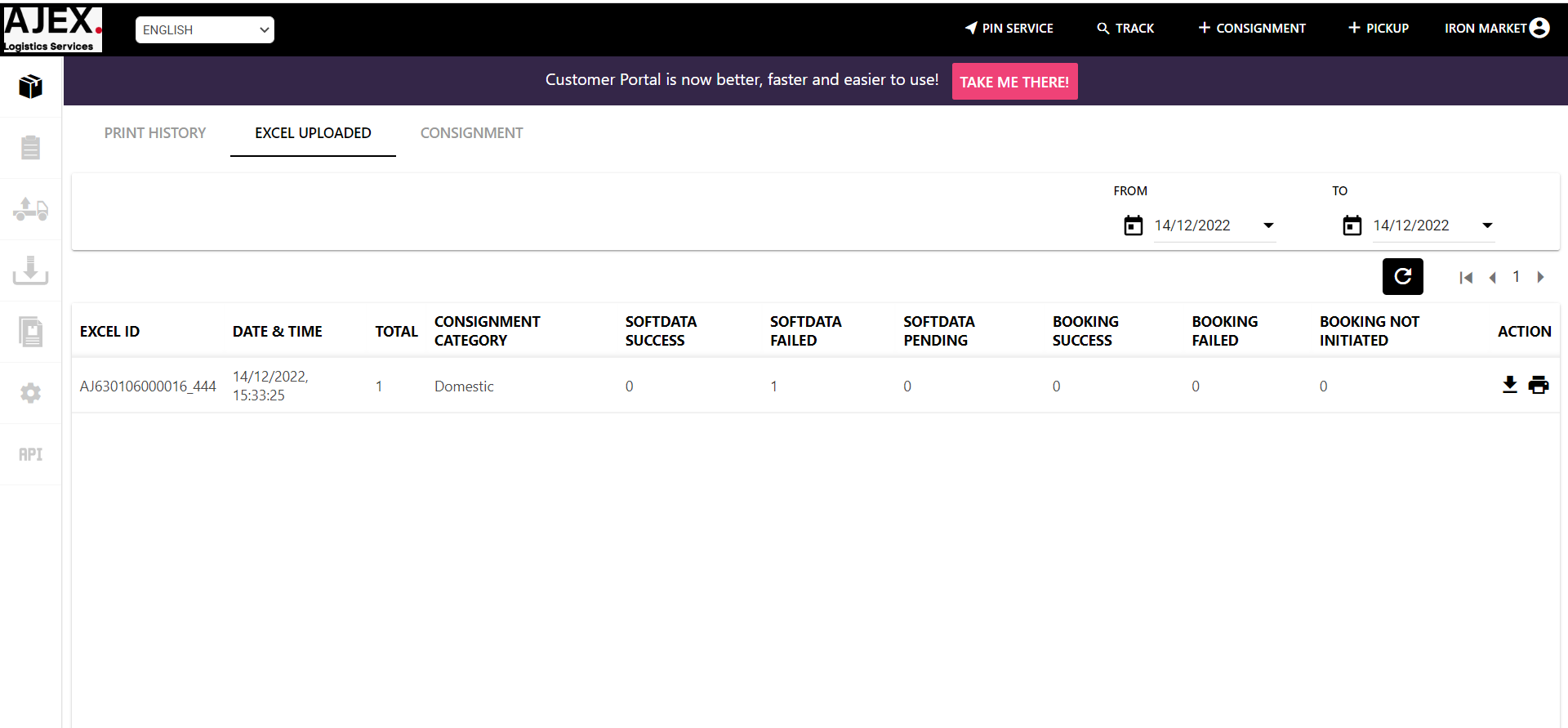 This means you have one order been failed.
Order upload using excel
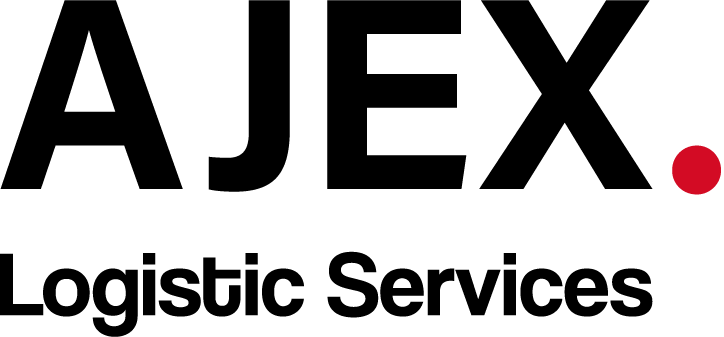 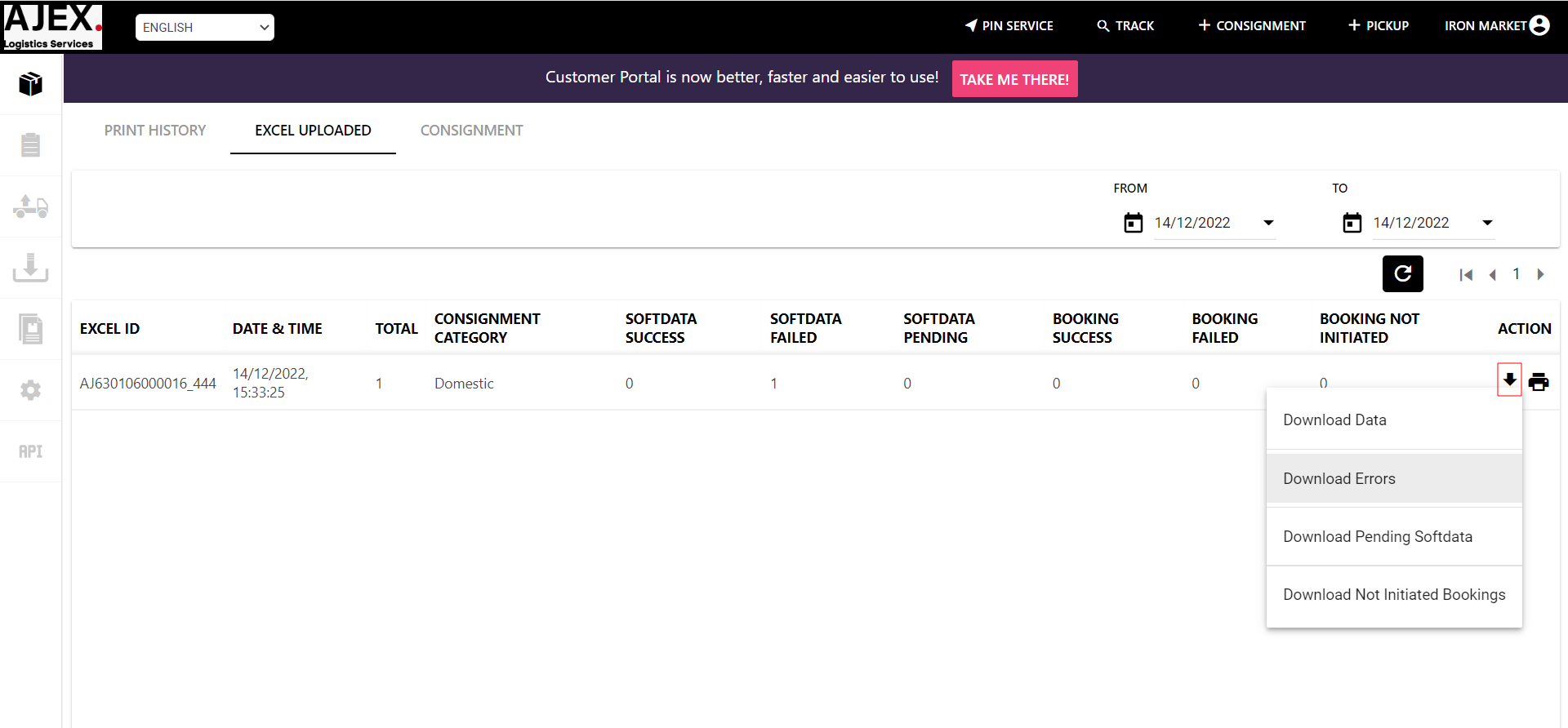 Click here to find out error message
Order upload using excel
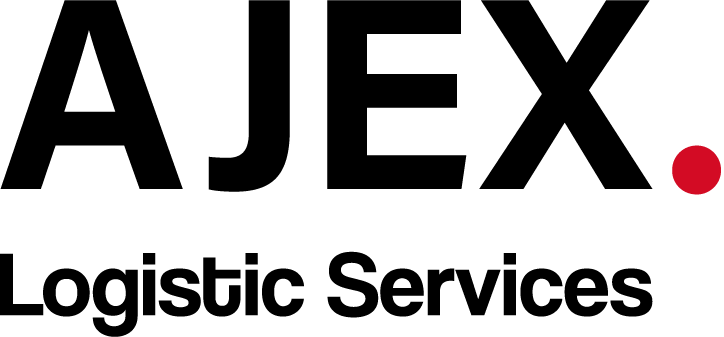 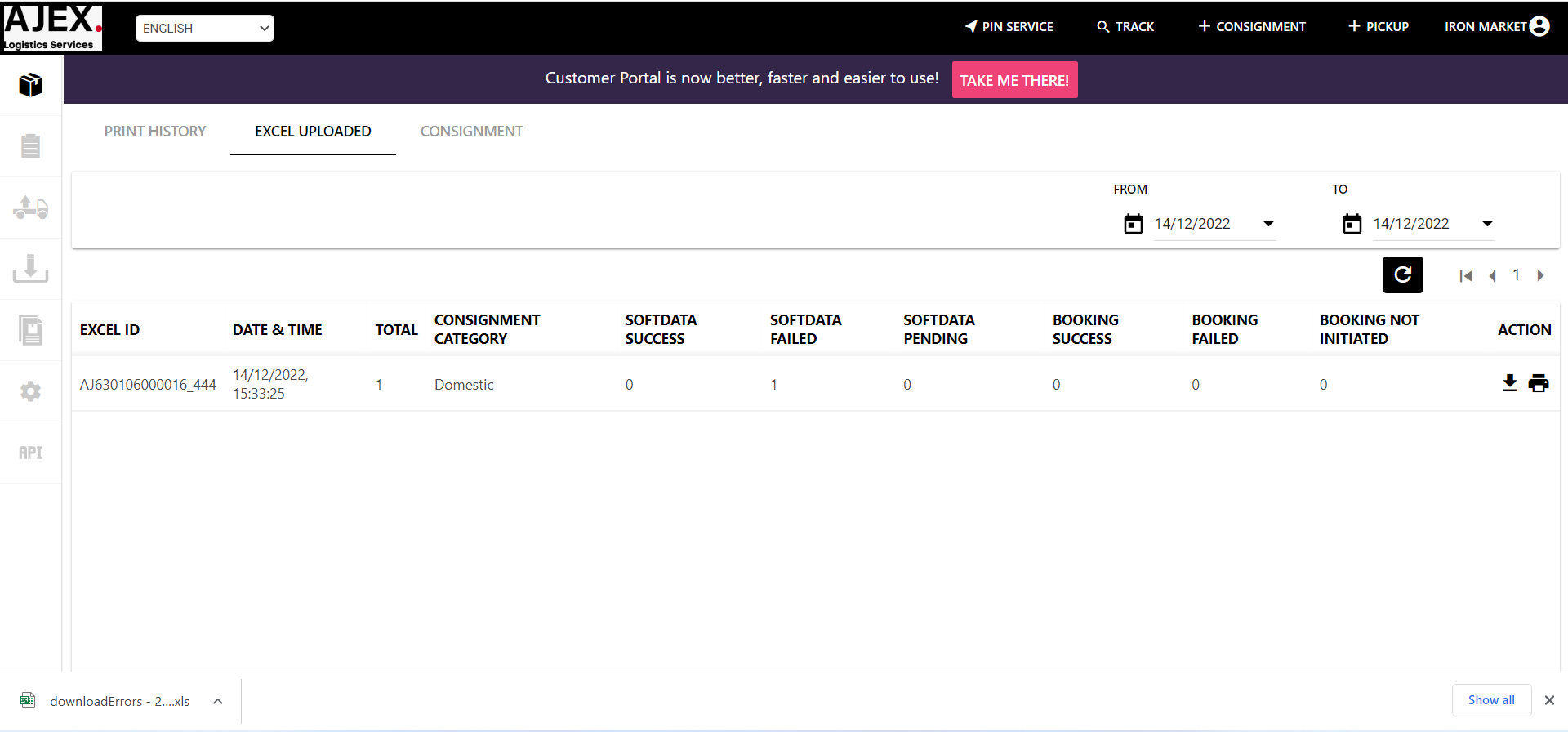 Open file
Order upload using excel
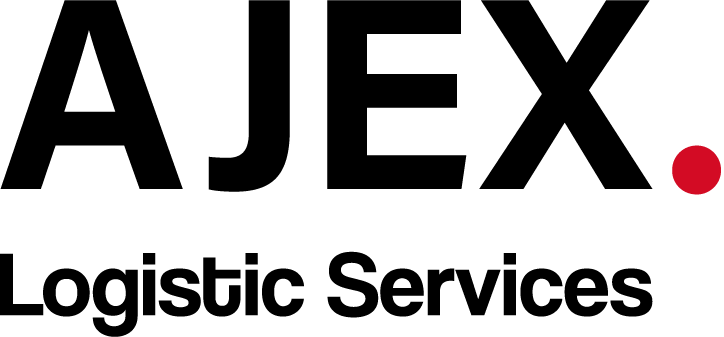 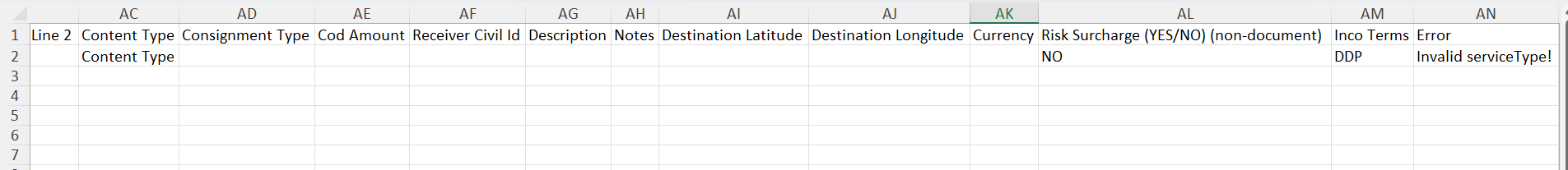 This is an error.
Please re-open your file and update the information according to the error message you got, then re-upload again.
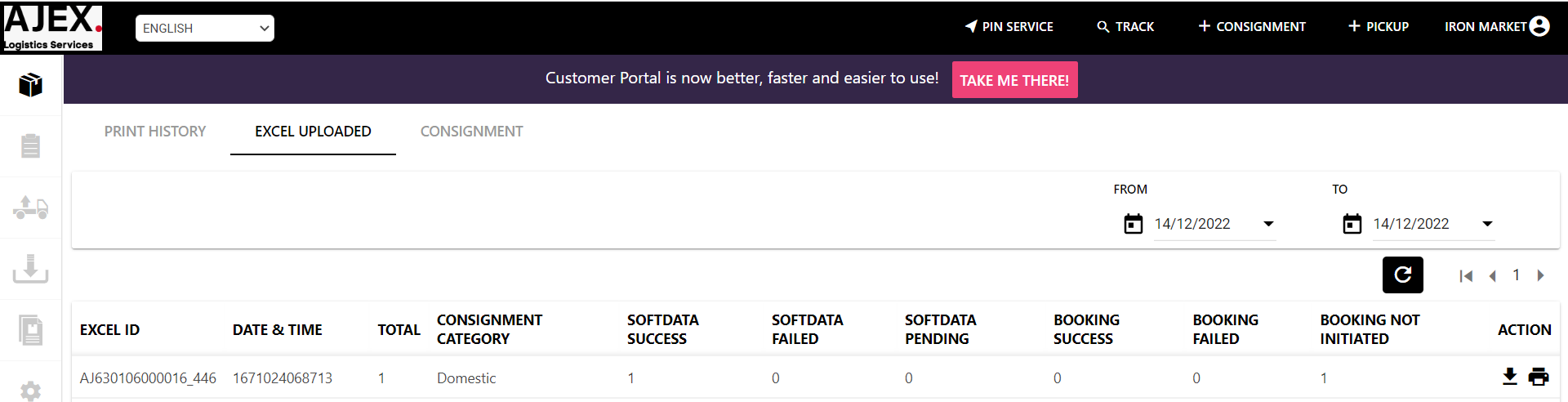 This means you have created your order successfully
Printing Waybill
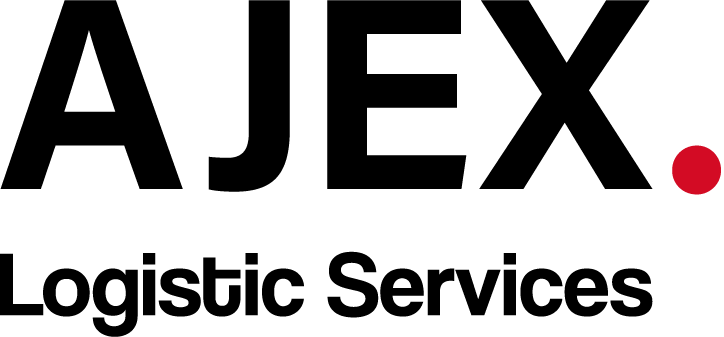 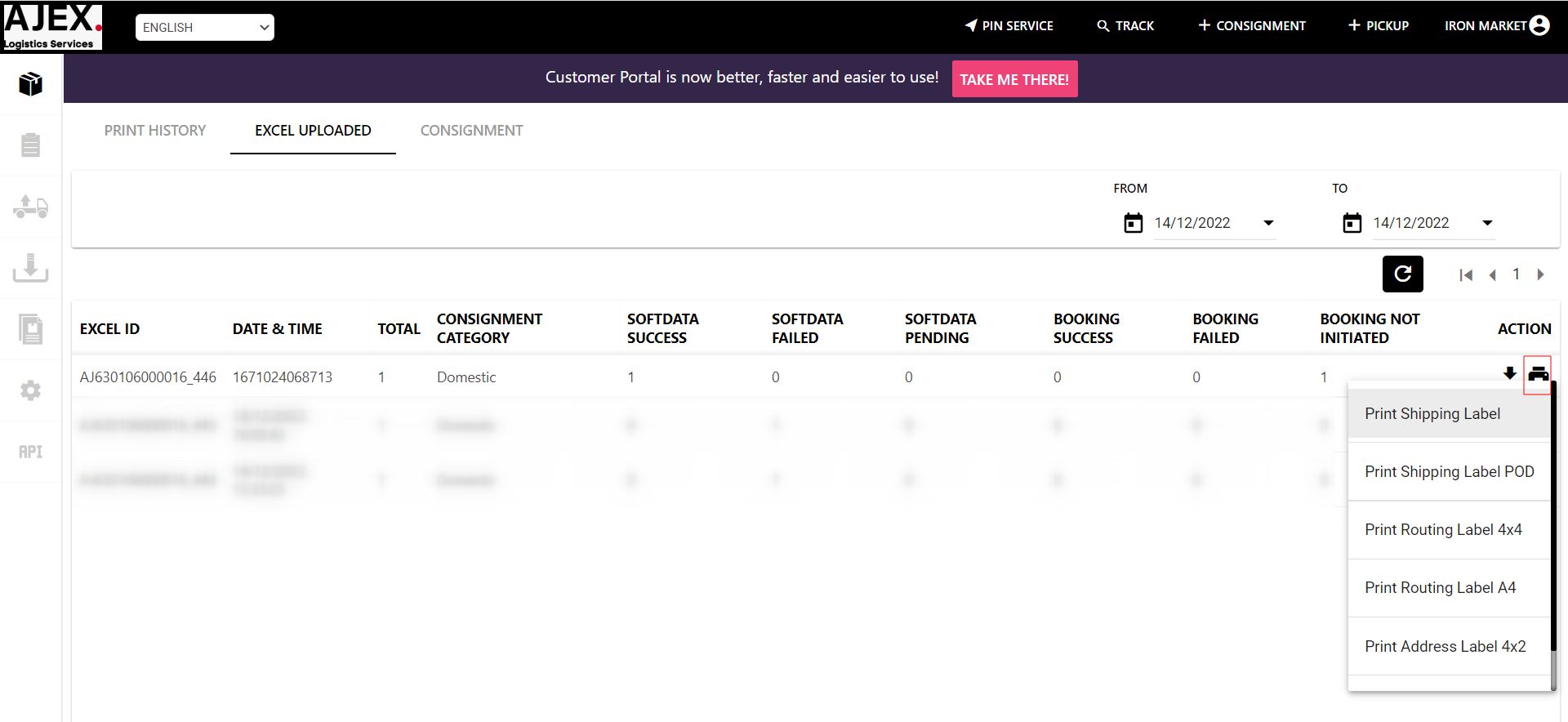 Click here to print your waybill.
Download the PDF file for Waybill
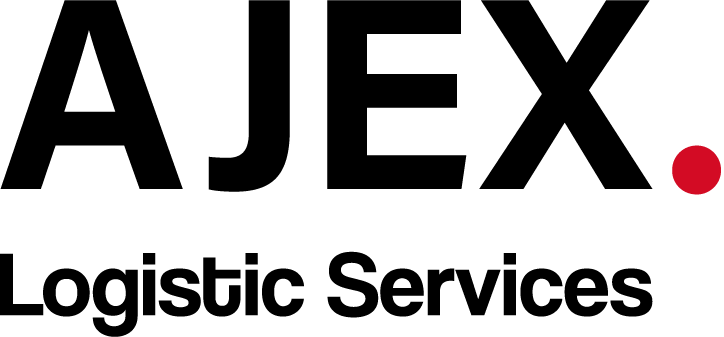 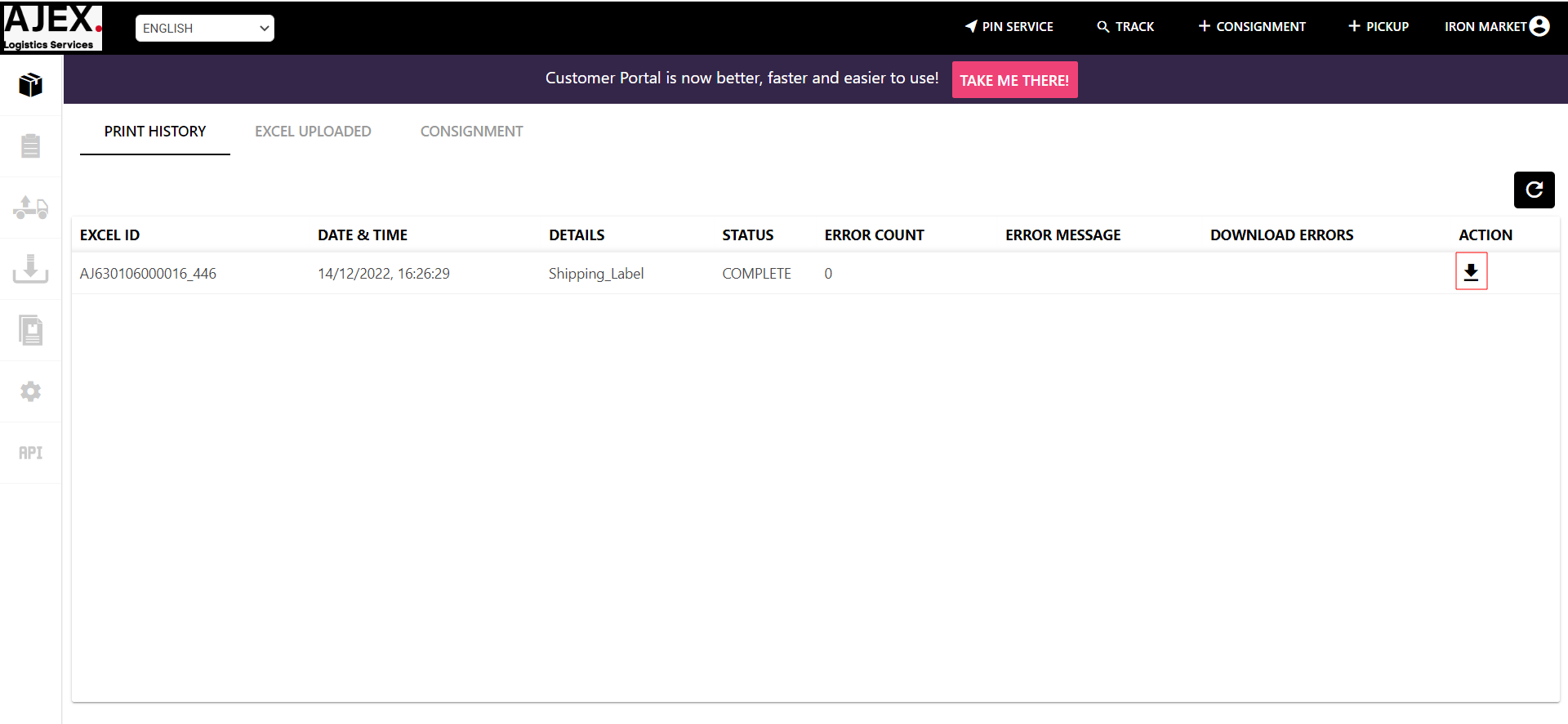 Click here to download the pdf file
Print Waybill
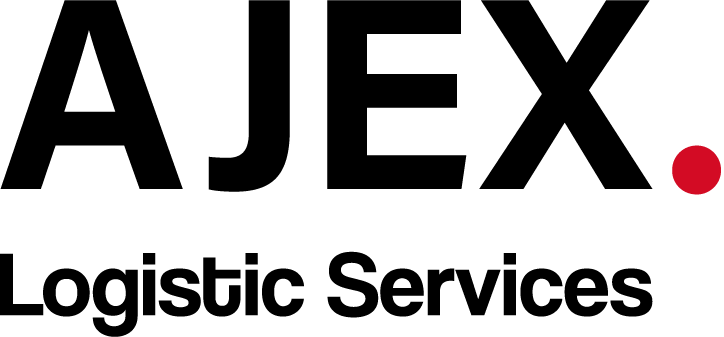 The waybill will download/open in PDF format.
Waybill Sample
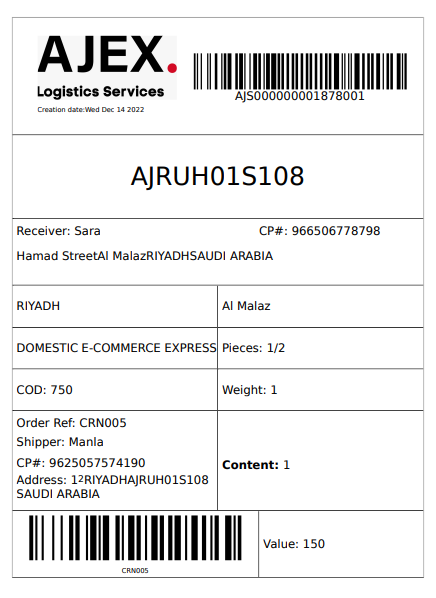 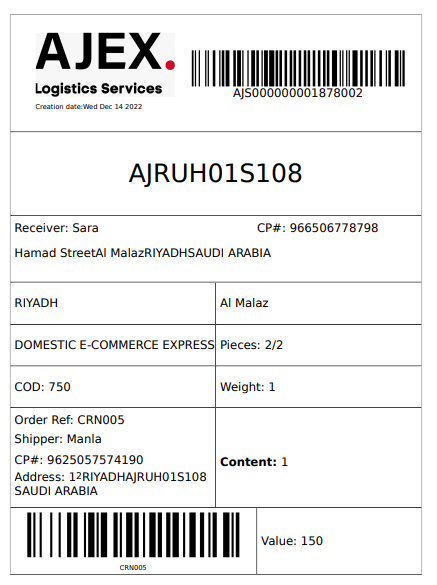 Create Single Order
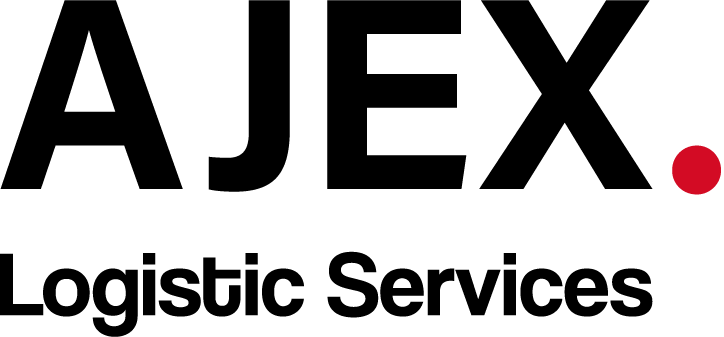 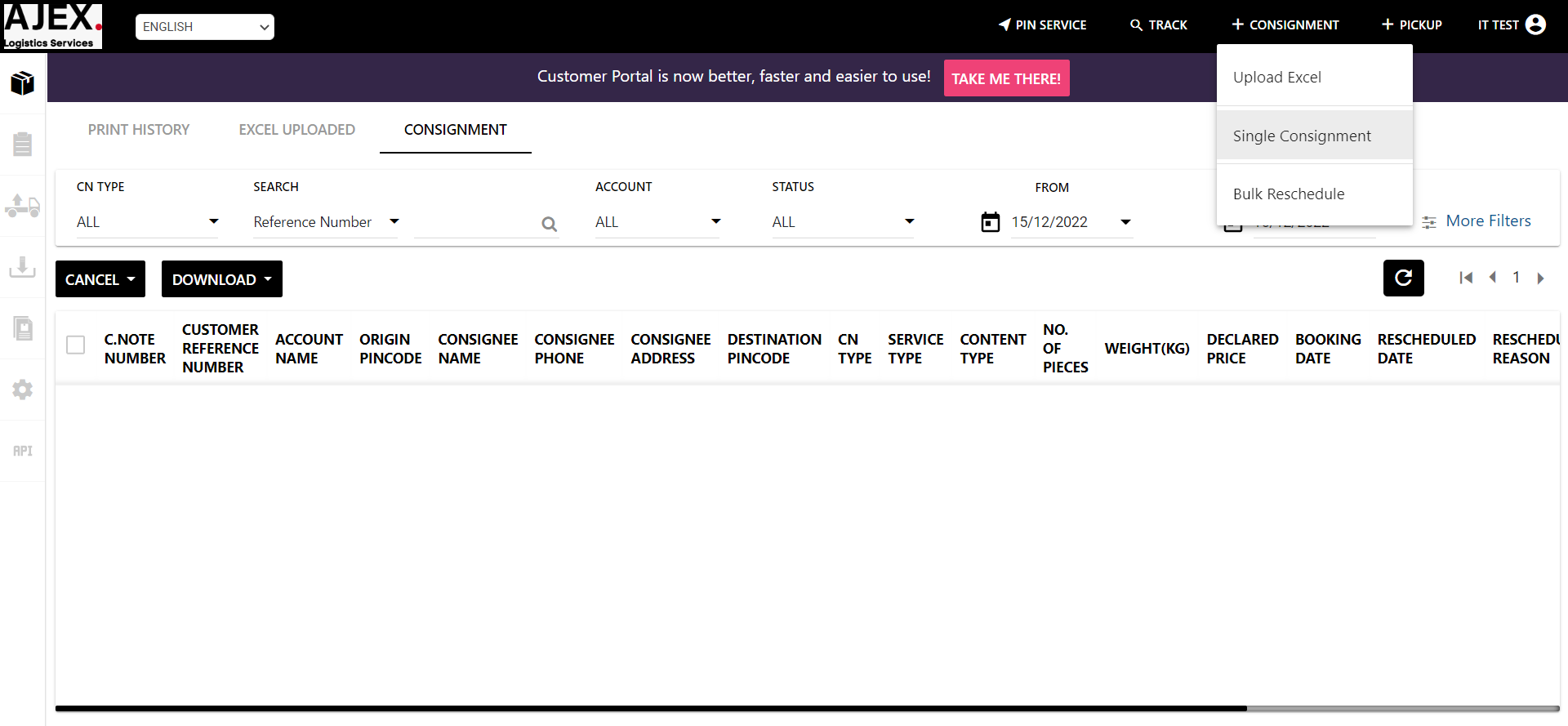 Click Here
Create Single Order
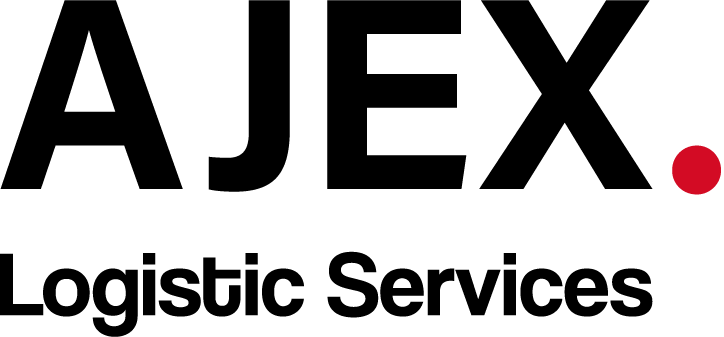 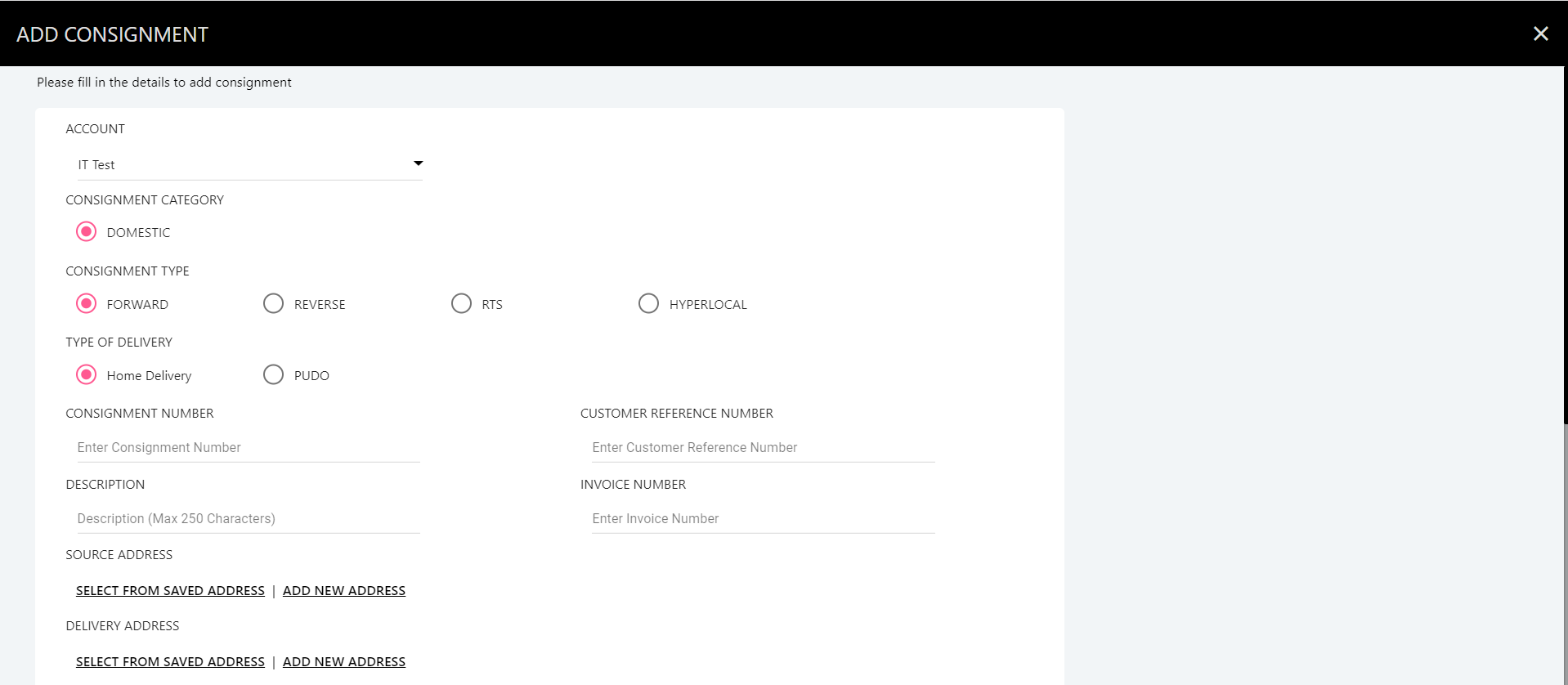 Enter the Customer Reference Number, then the Description for your shipment.
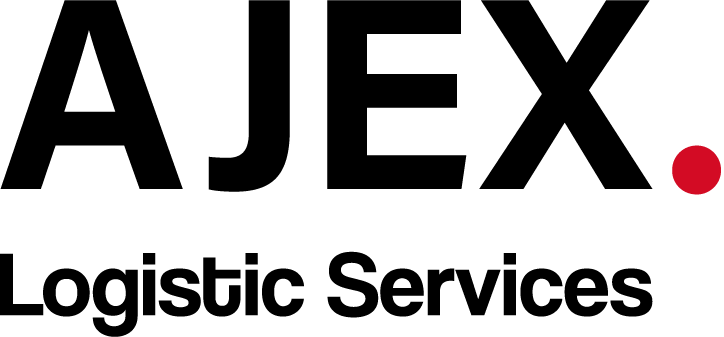 Create Single shipment – Add Source Address
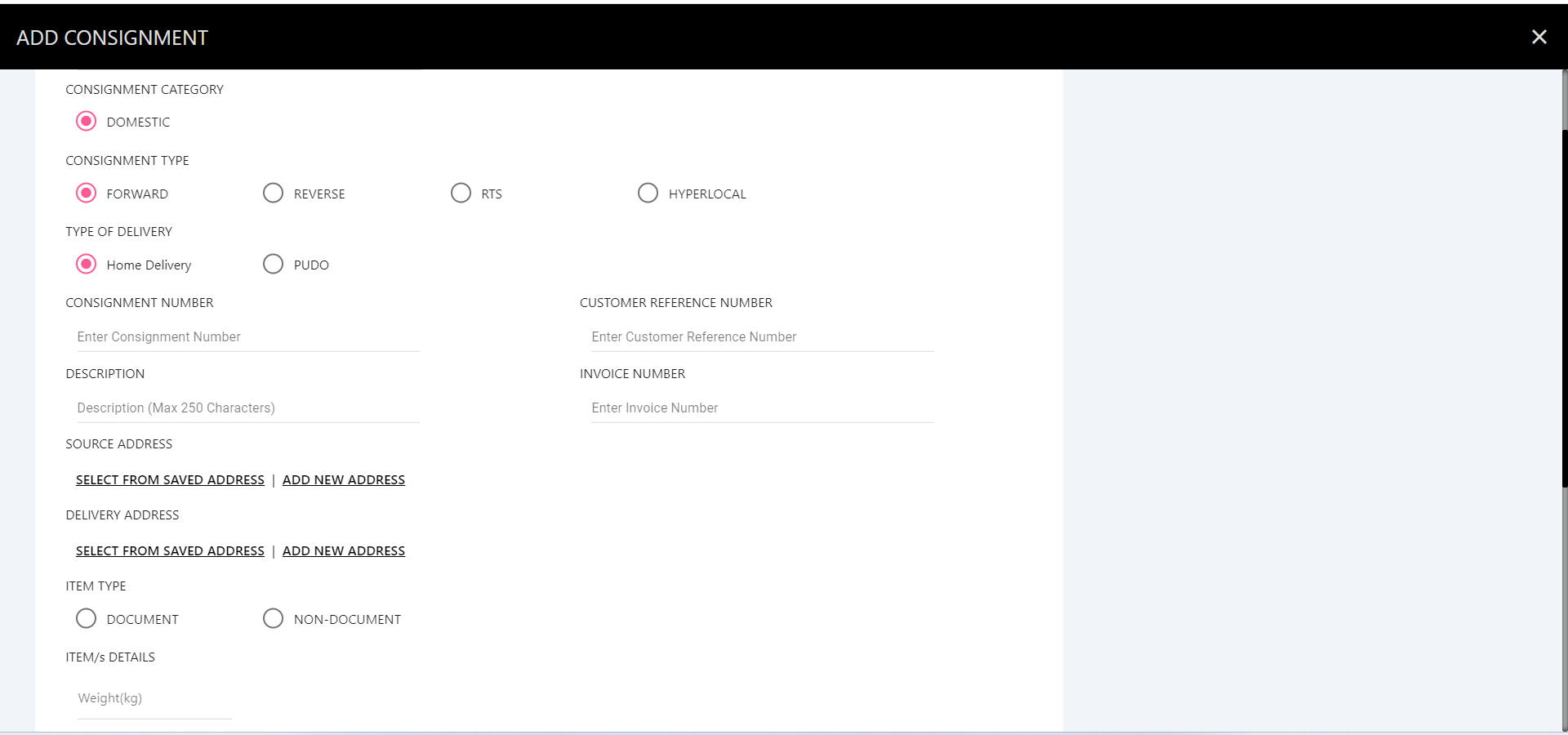 Click Here to fill in the source address
Create Single Shipment - Add Source Address
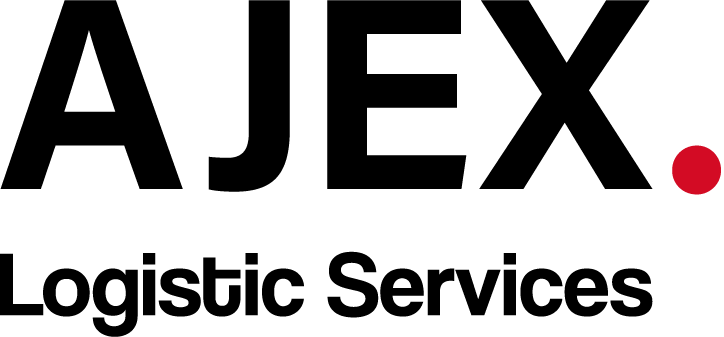 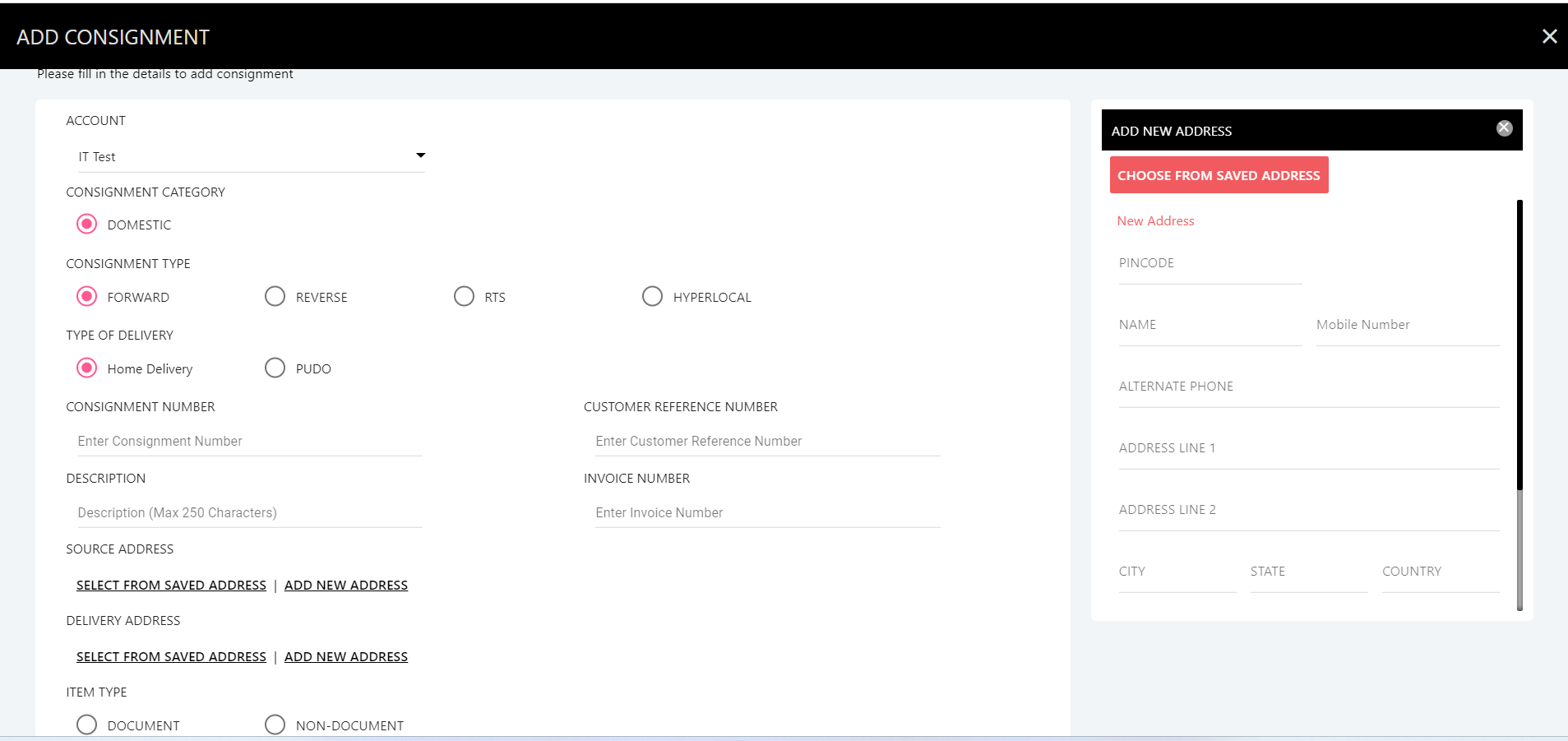 Enter name sender
Enter phone number
Enter Address
Enter Address
Enter district
Enter City
Enter Country
Create Single Shipment - Add Source Address
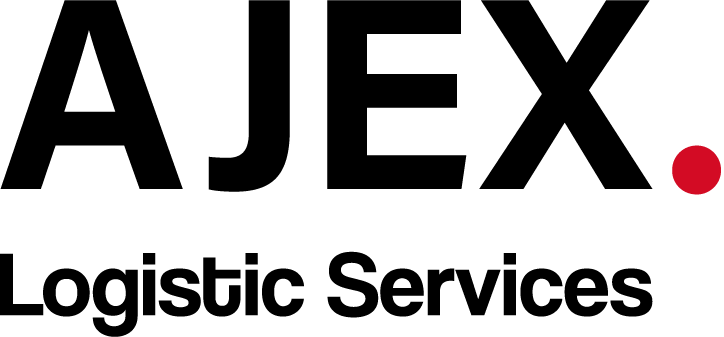 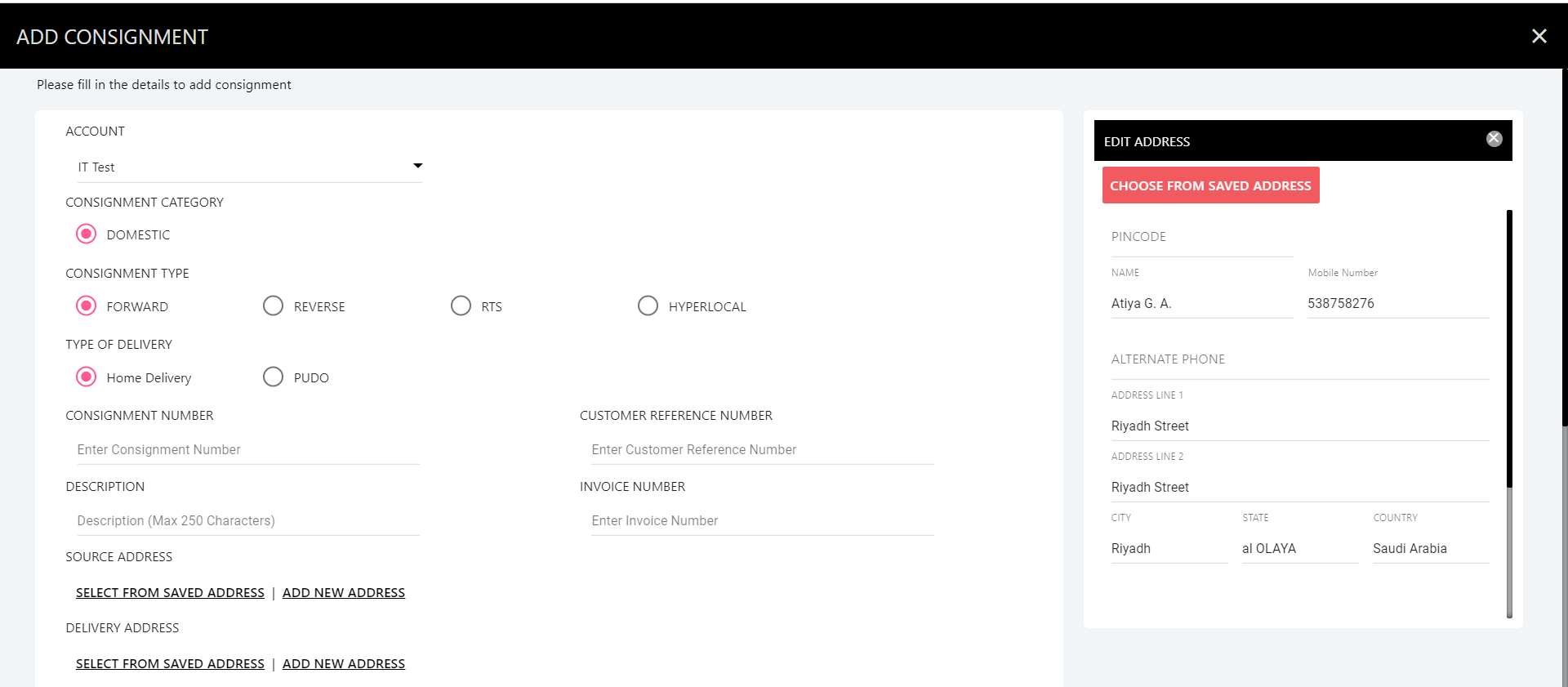 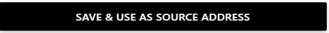 Click here
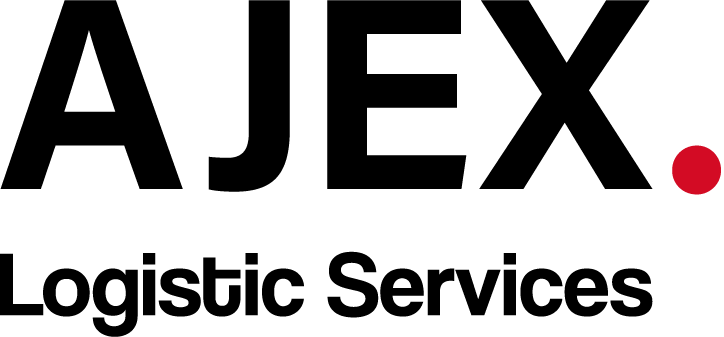 Create Single shipment – Add Delivery Address
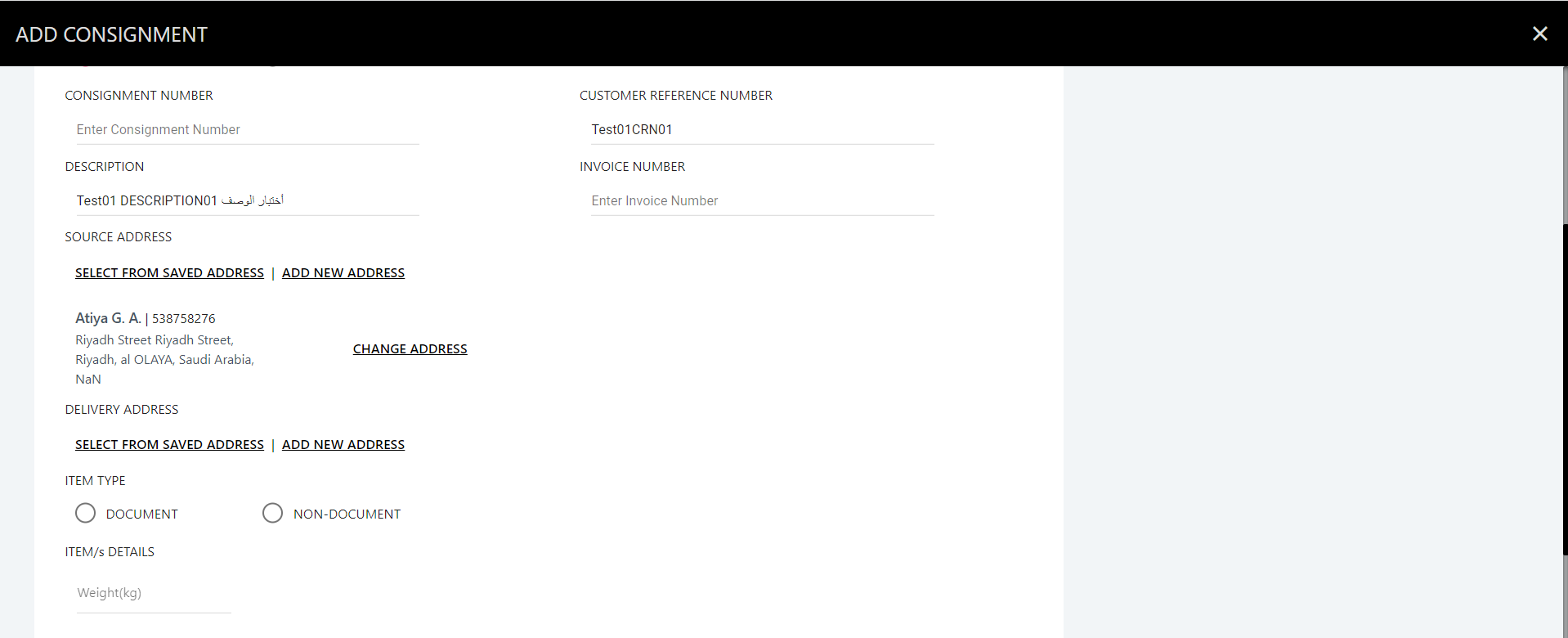 Click Here to fill in the delivery address
Create Single Shipment - Add Destination Address
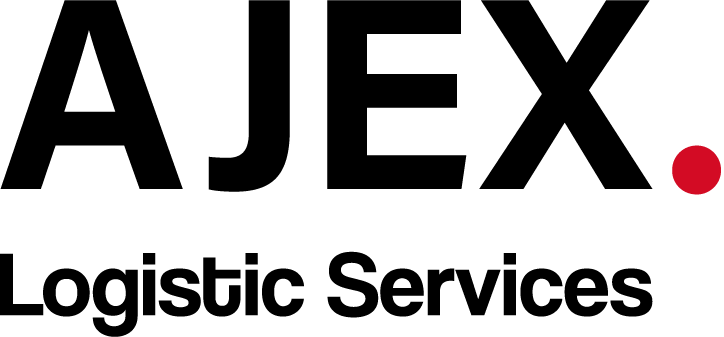 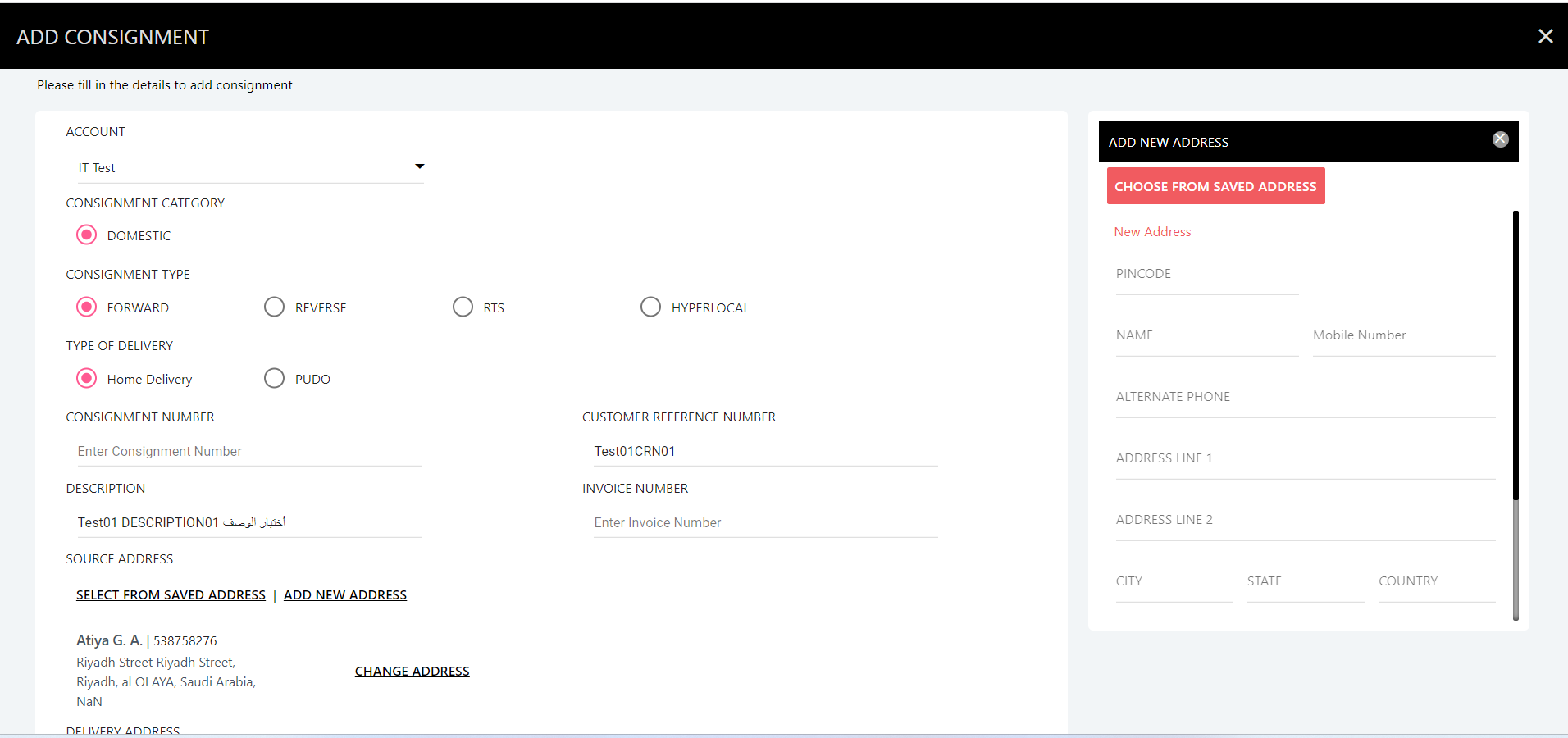 Enter name sender
Enter phone number
Enter Address
Enter Address
Enter district
Enter City
Enter Country
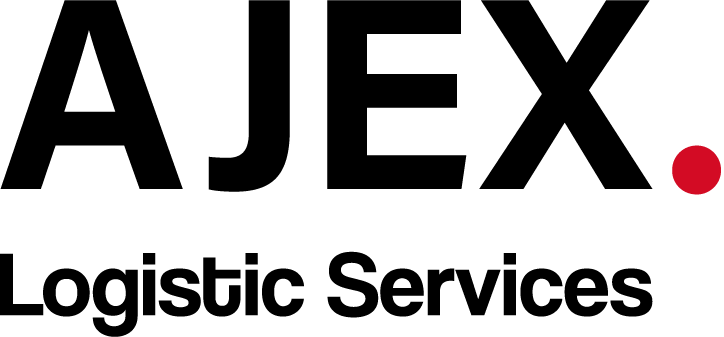 Create Single shipment – Save Delivery Address
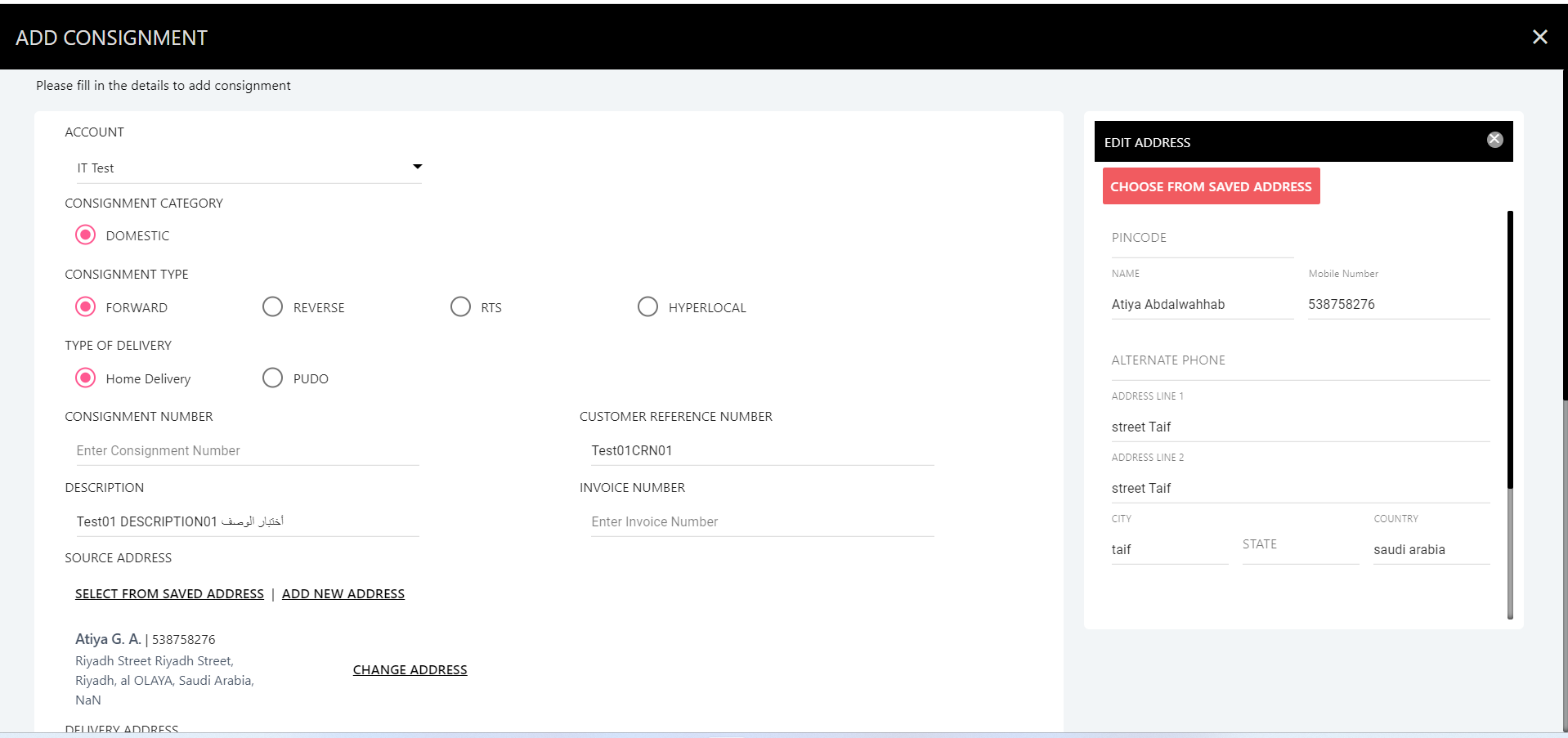 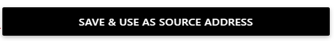 Click here
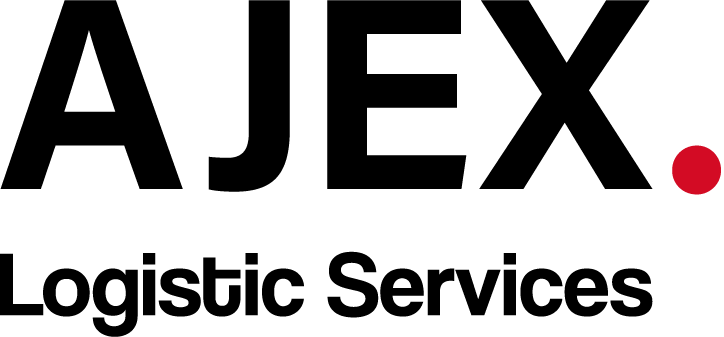 Create Single shipment
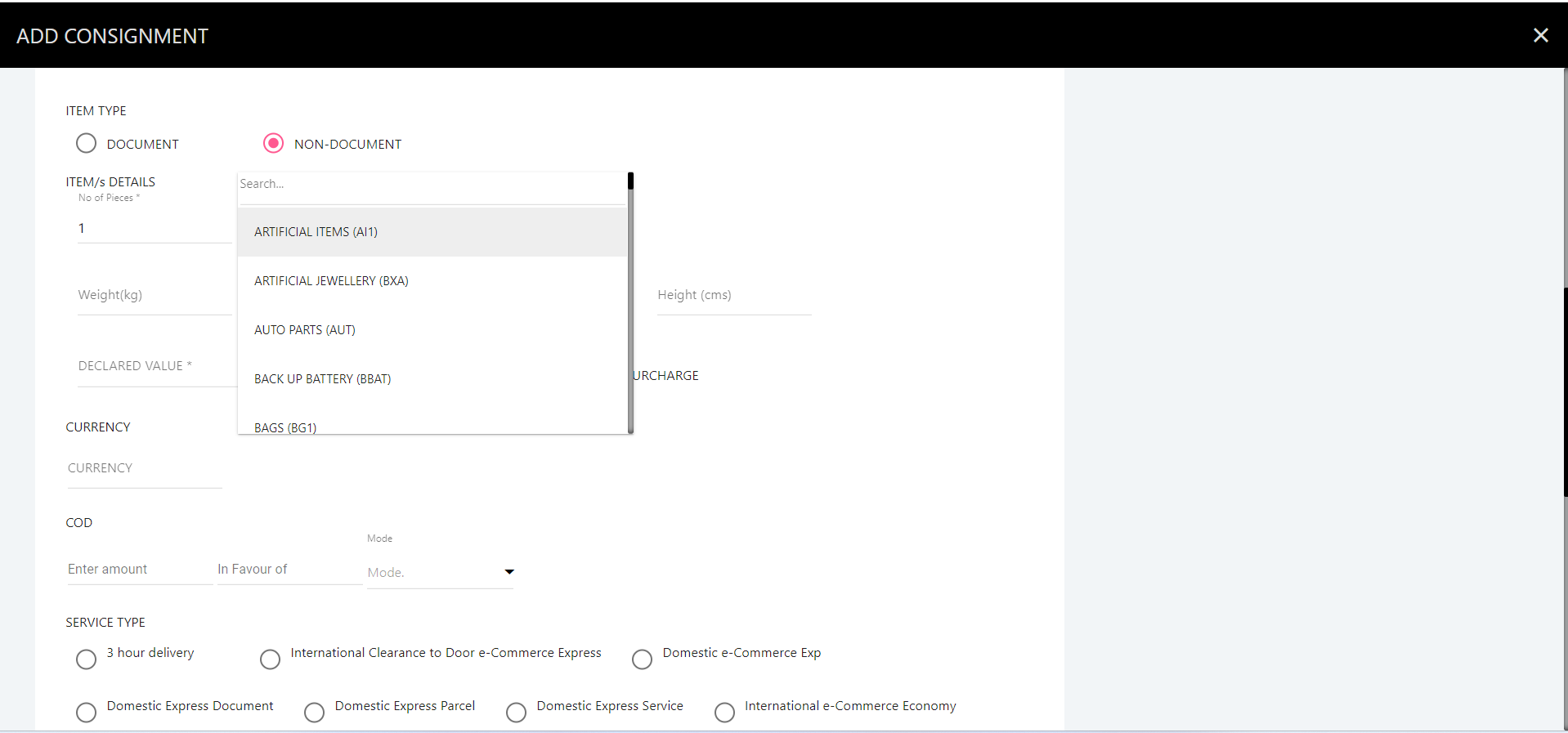 Enter the number of pieces
Select Content Type
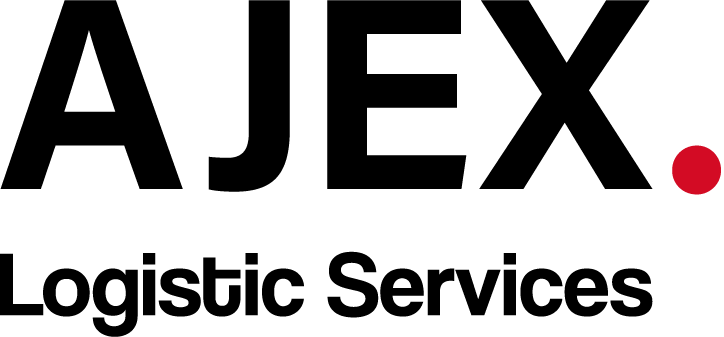 Create Single shipment
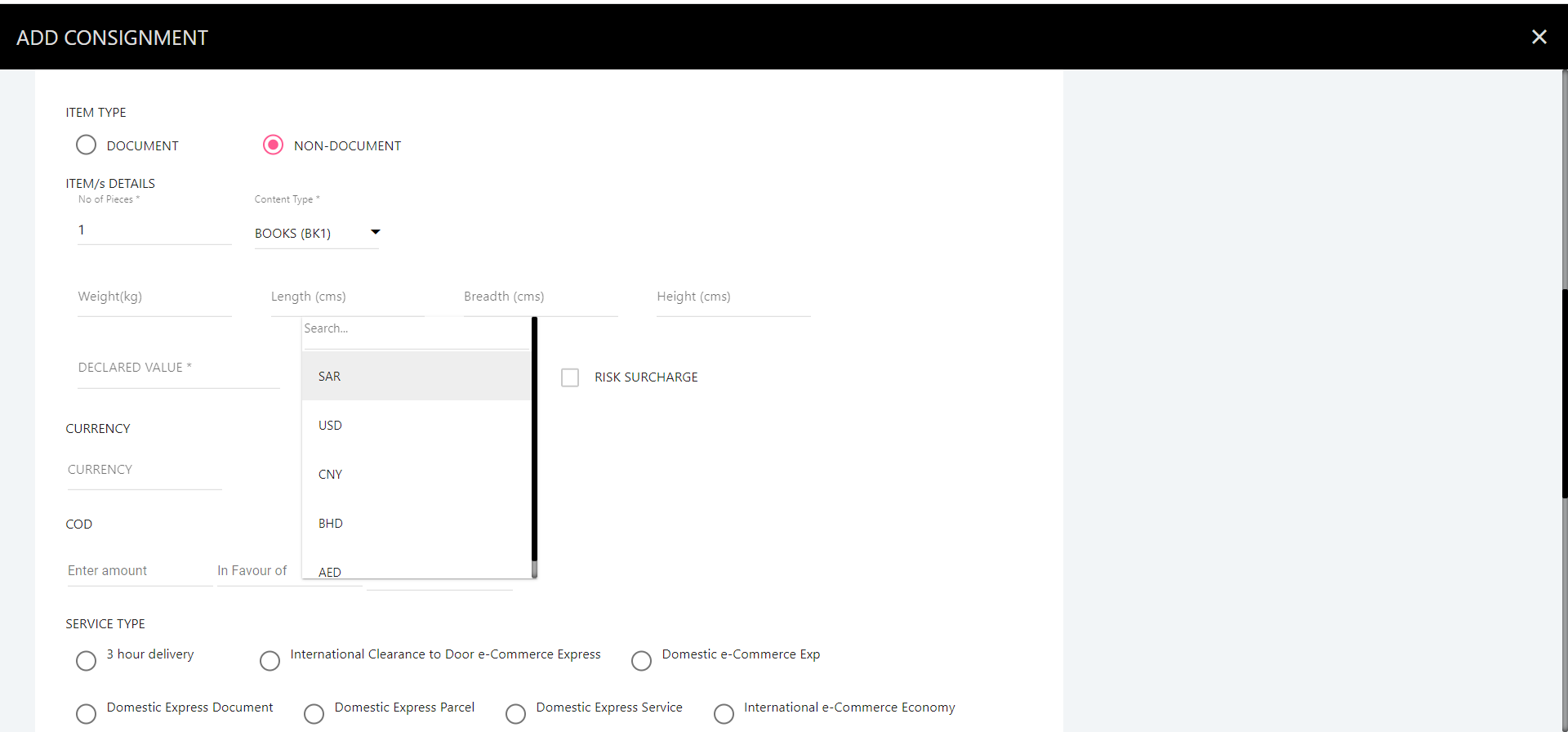 Enter weight:
The weight per piece.
Total weight must not exceed max shipment weight as per contract.
Enter weight
Select Currency
Enter Declared value
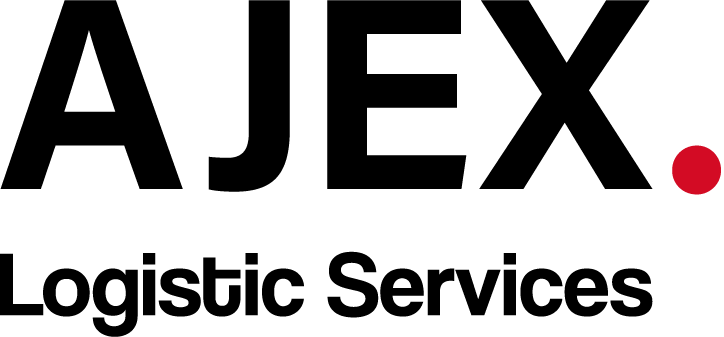 Create Single shipment
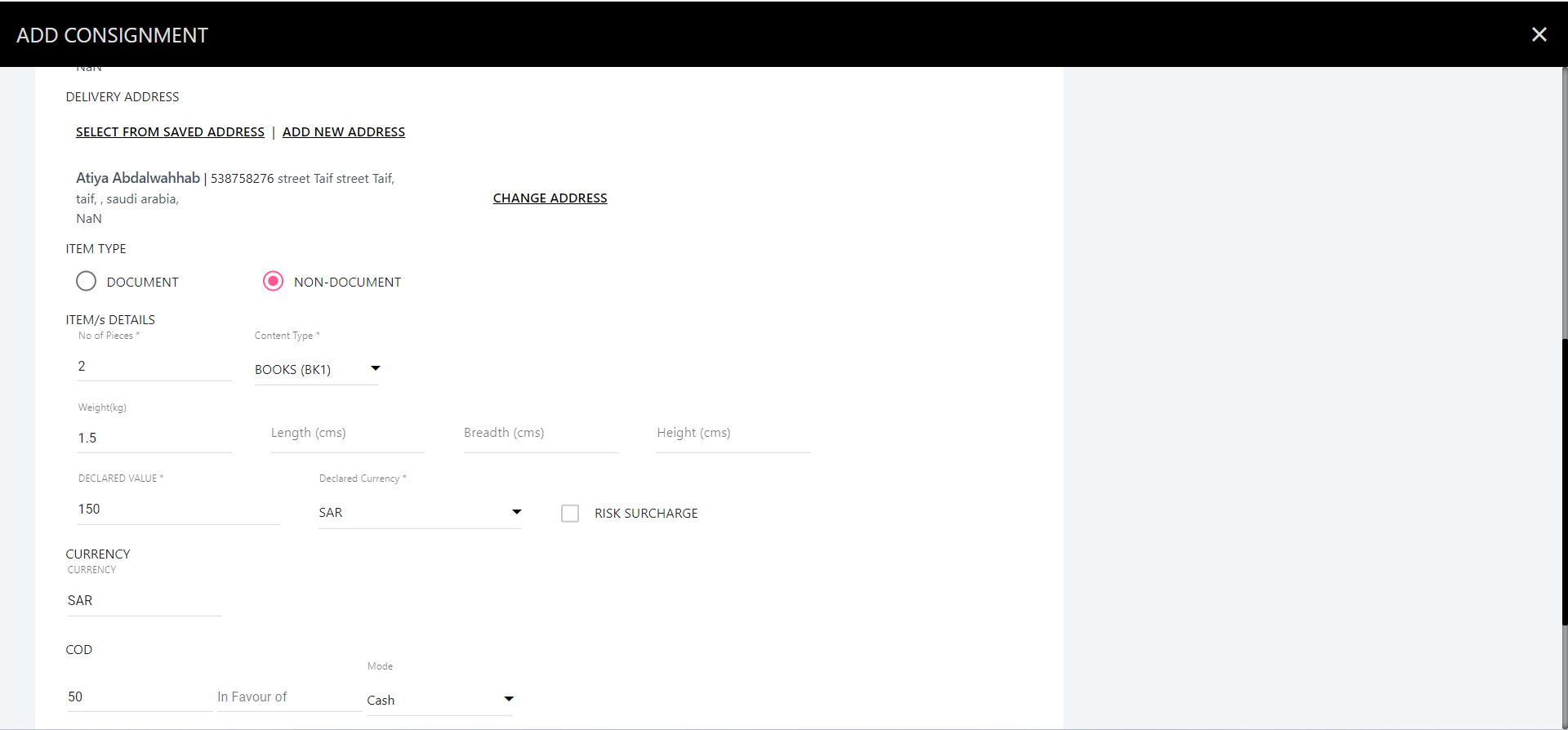 Enter Currency for COD
Enter Amount COD
Select Cash
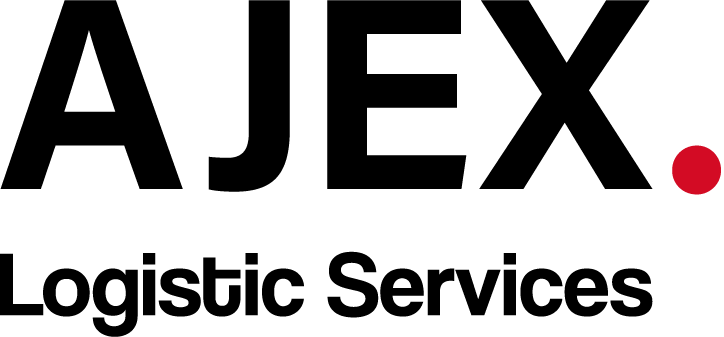 Create Single shipment
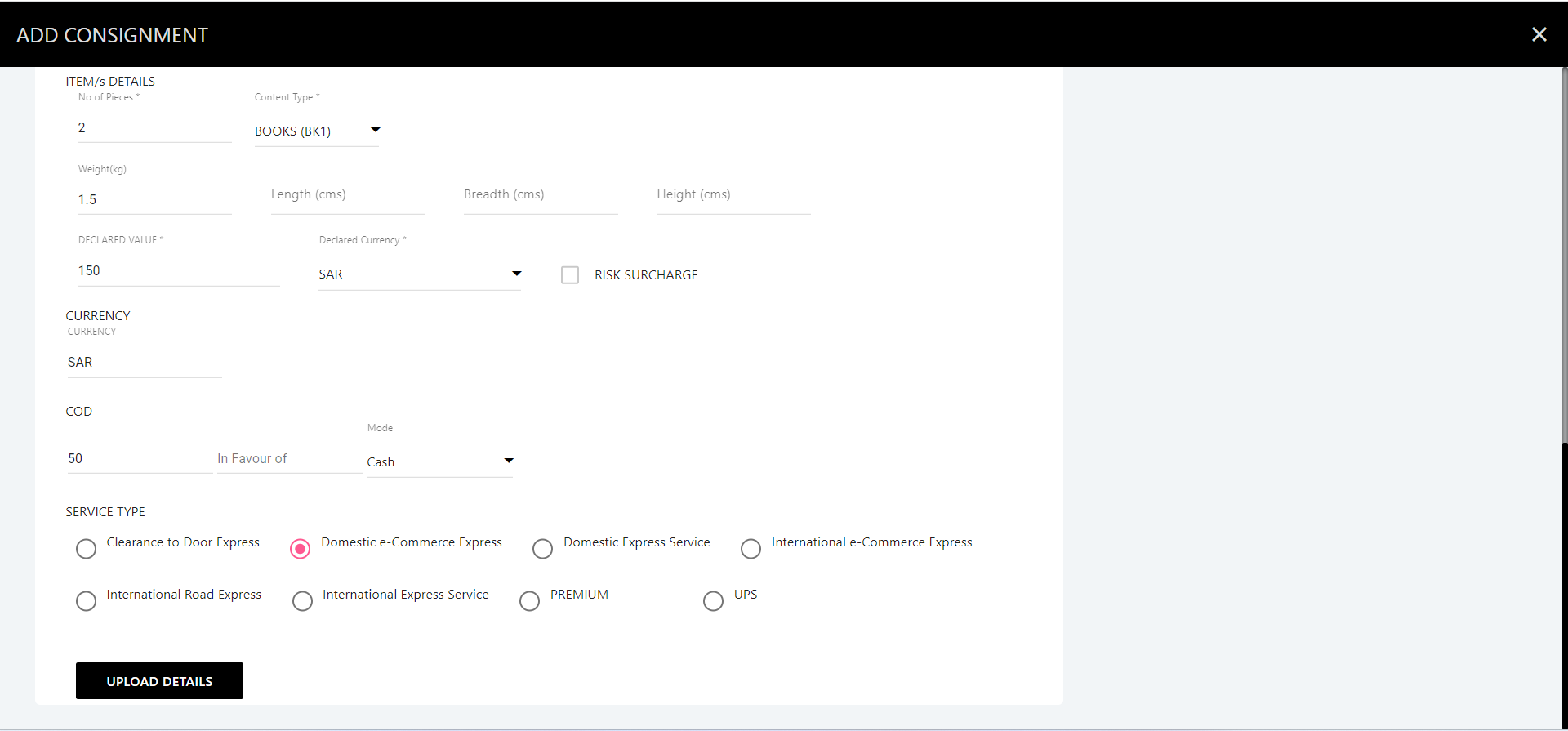 Select your services type.
Click Here
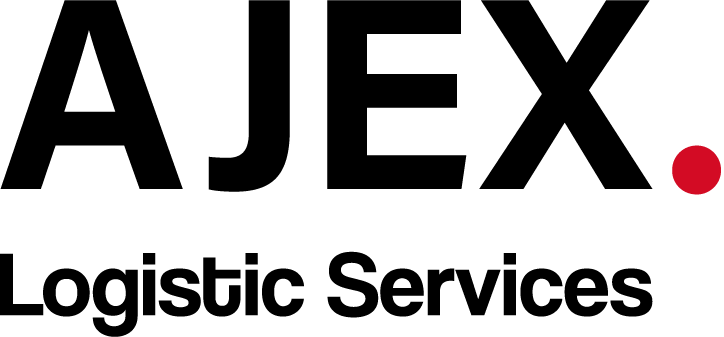 Success Create a Single shipment
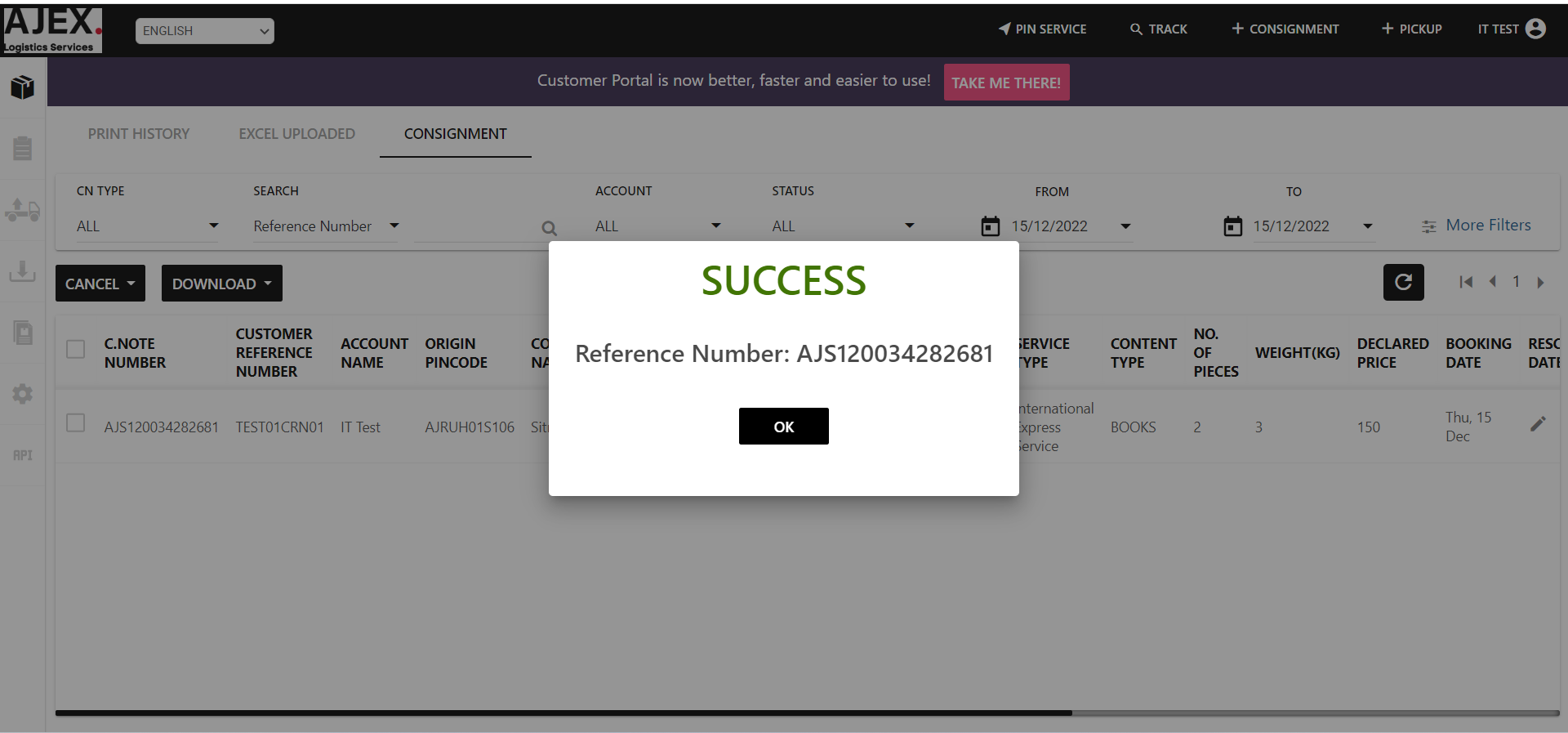 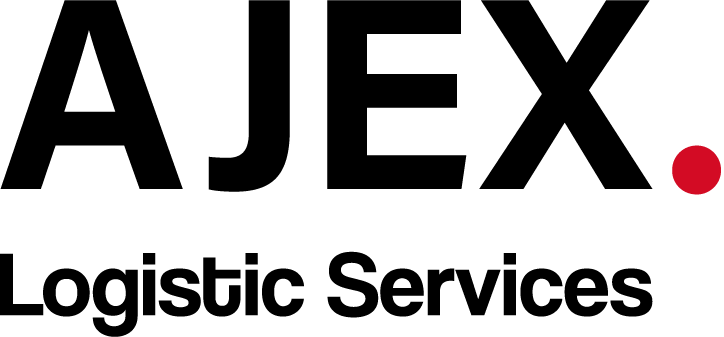 Display your orders as shown in the table
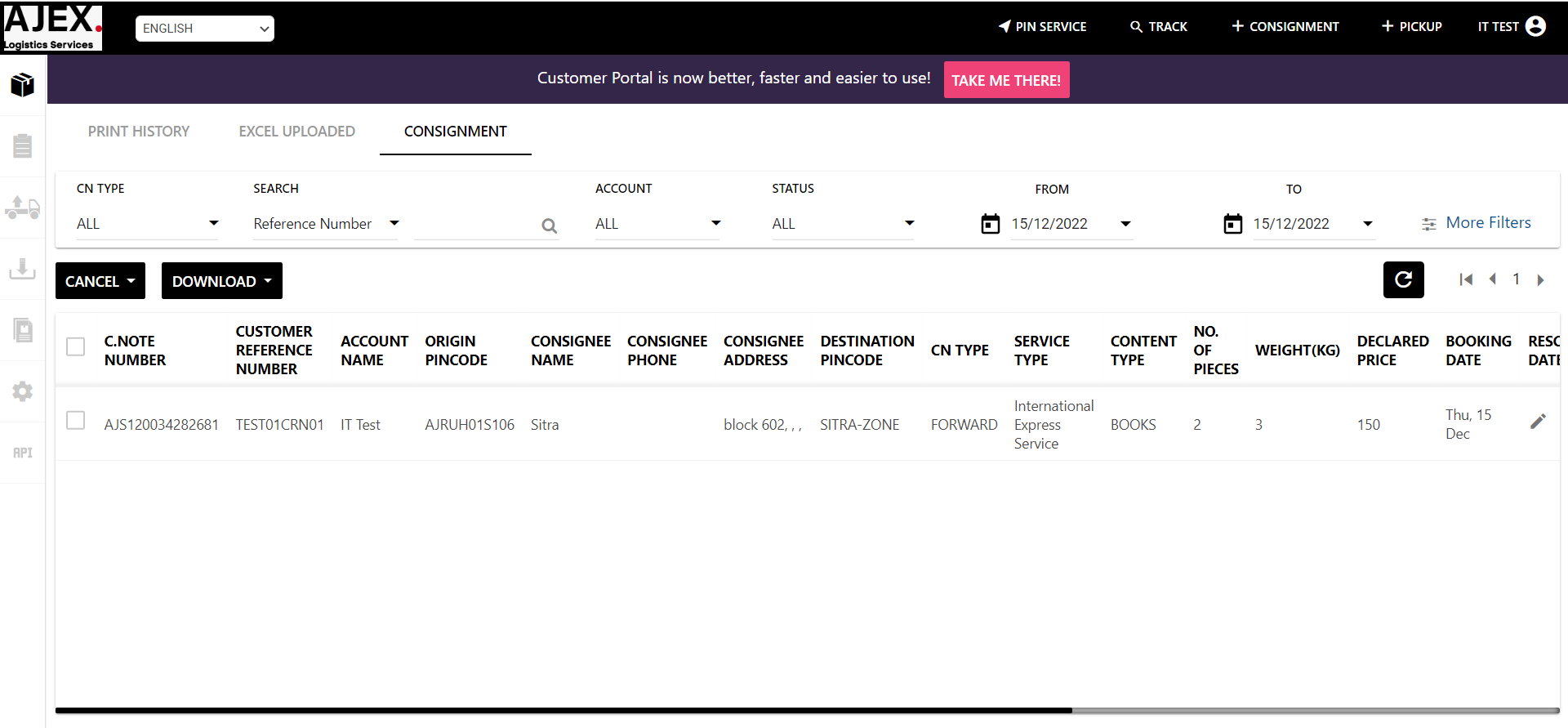 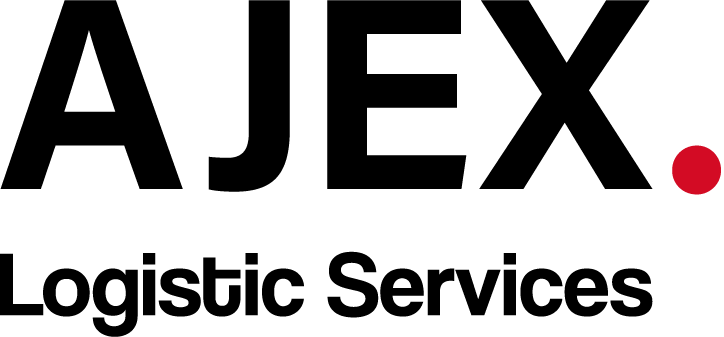 Customer can display details; print od order or waybill
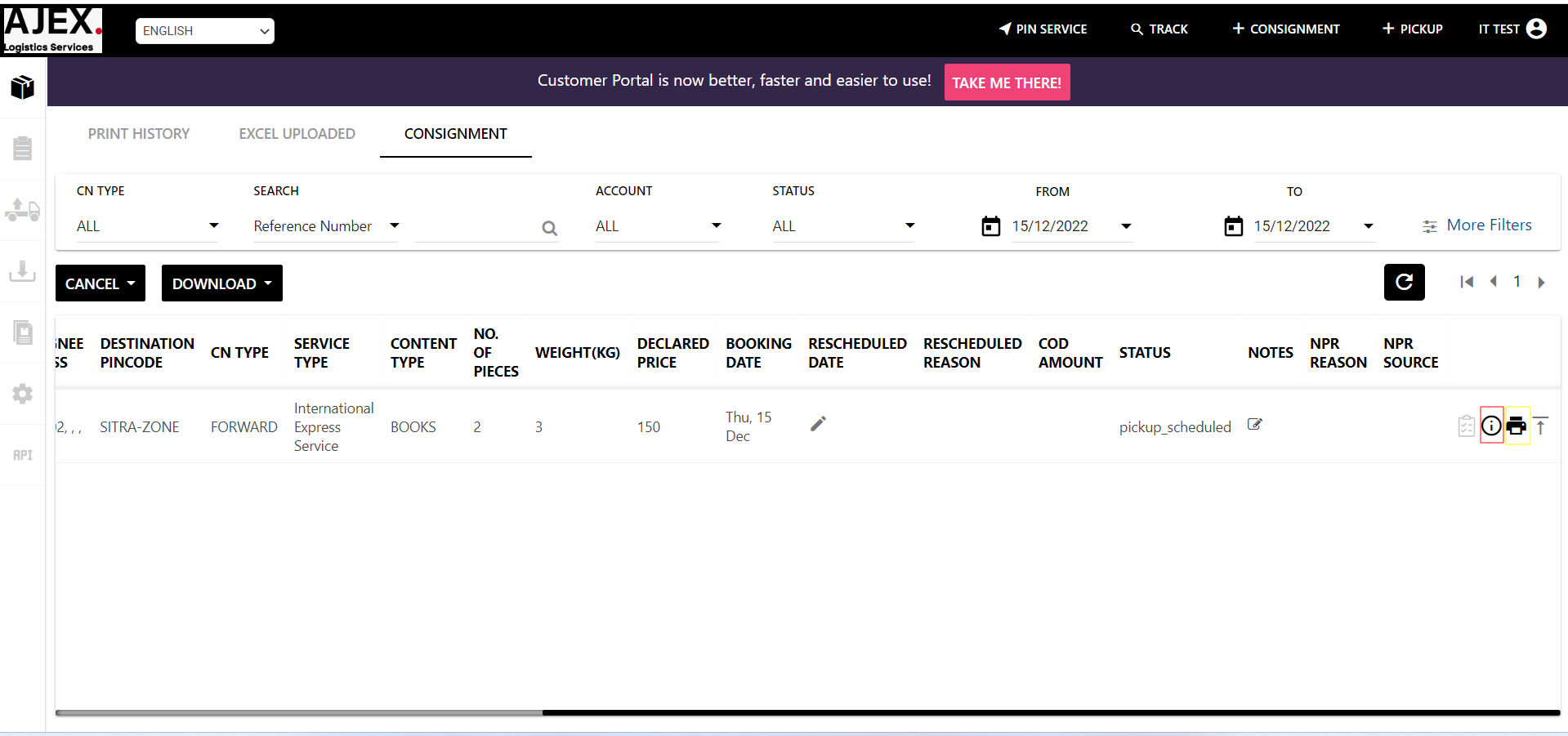 Click here to display details
Click here to print the waybill
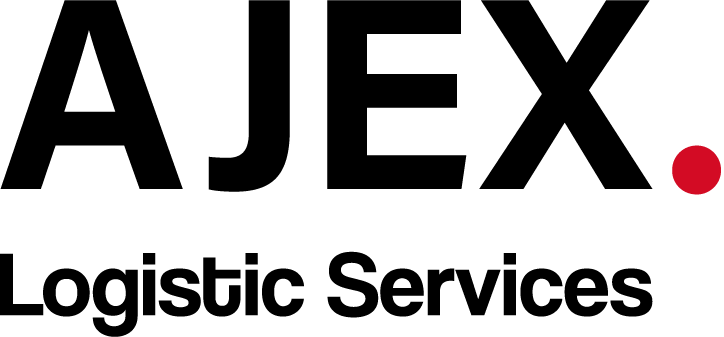 Customer can track his/her orders
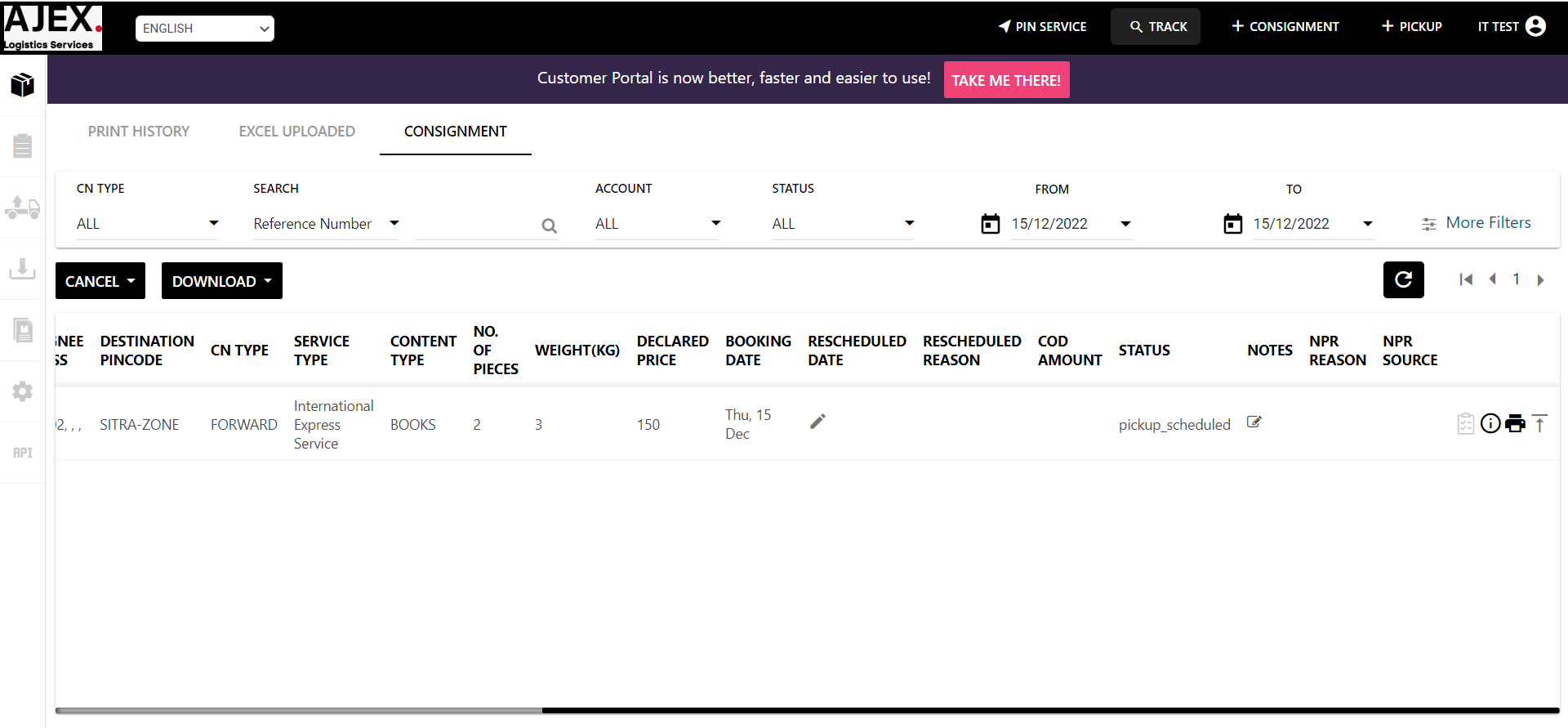 Click here
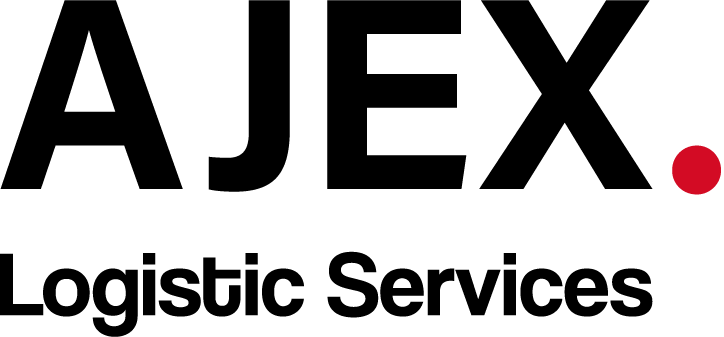 Customer can track his/her orders
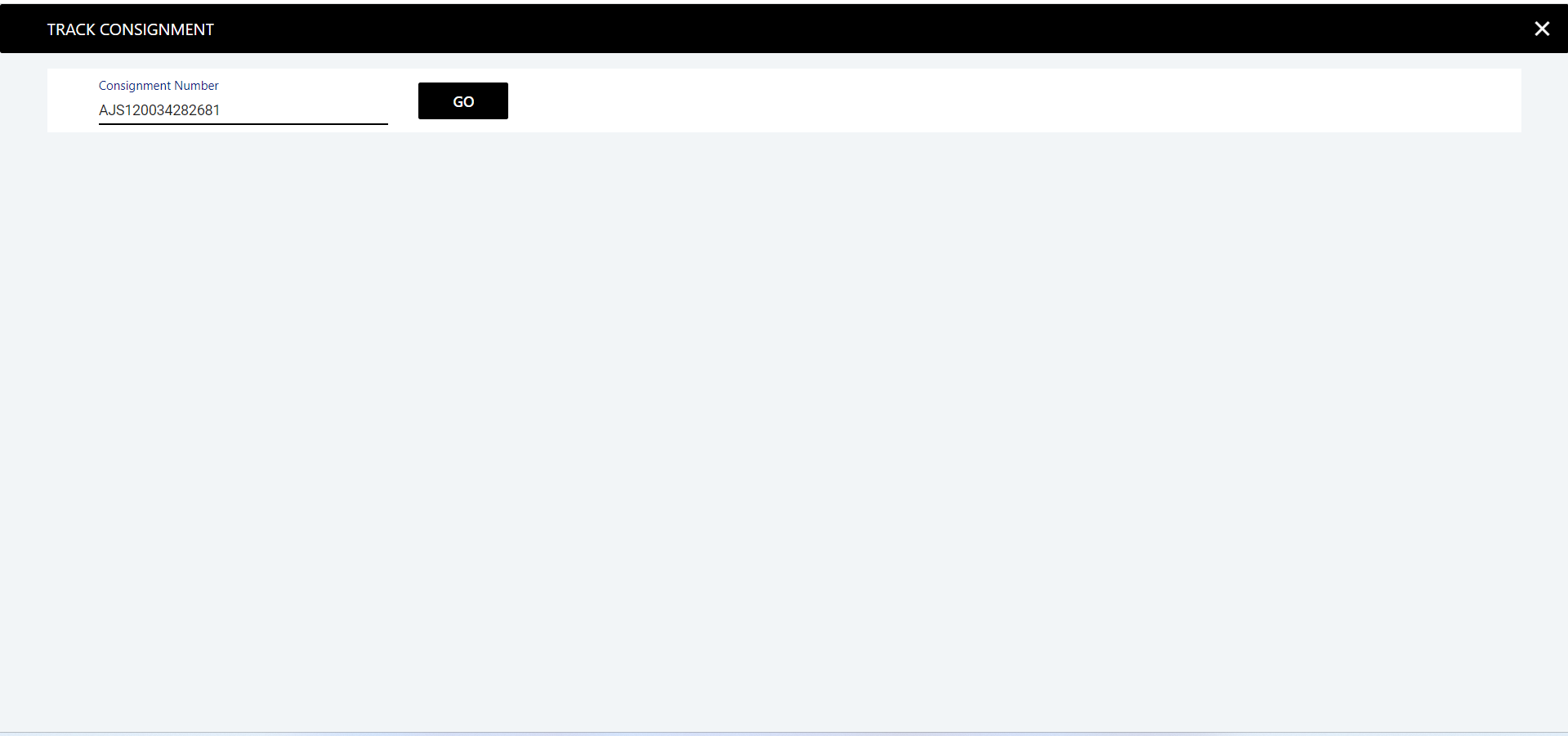 Put waybill number here
Click here
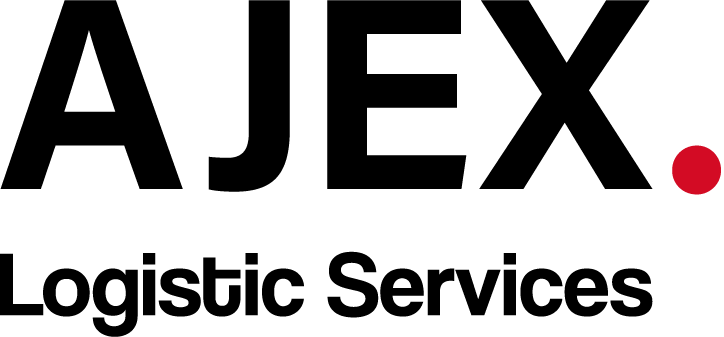 Customer can track his/her orders
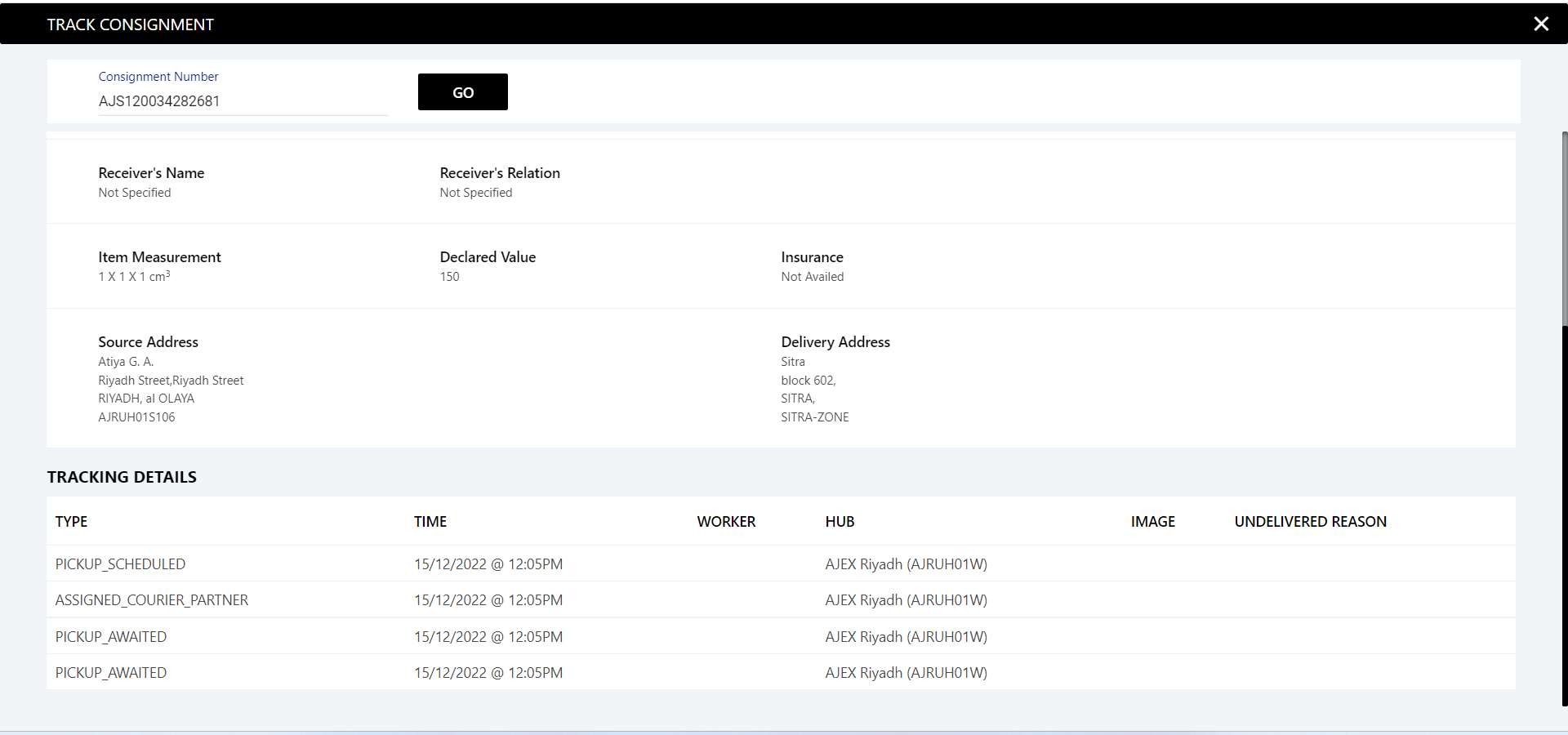 Displaying Tracking